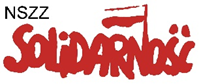 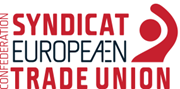 Trade Unions for a Fair Recovery
Cascading Grant
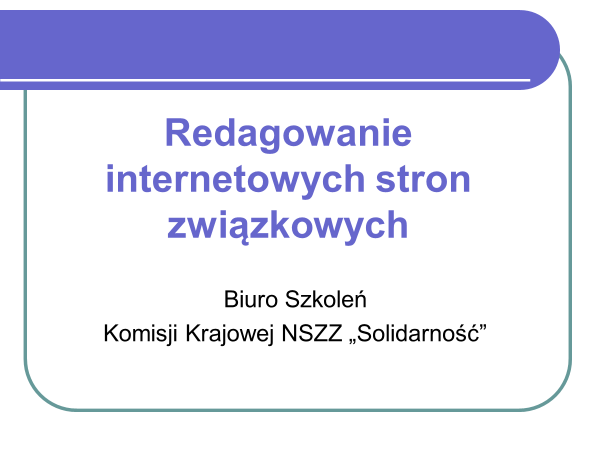 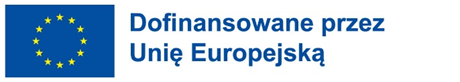 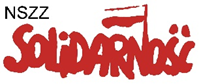 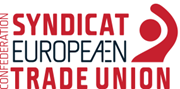 Trade Unions for a Fair Recovery
Cascading Grant
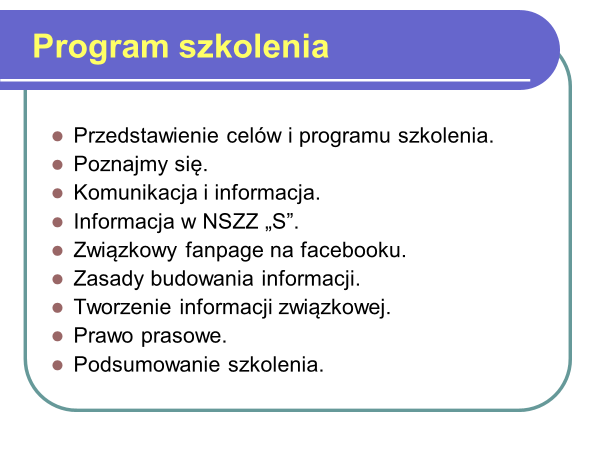 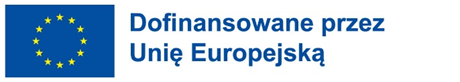 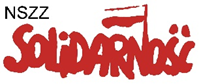 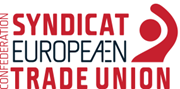 Trade Unions for a Fair Recovery
Cascading Grant
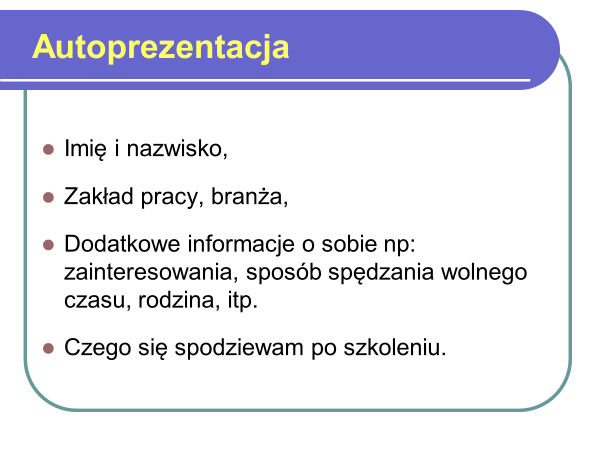 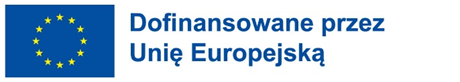 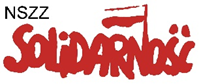 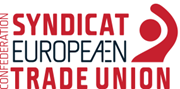 Trade Unions for a Fair Recovery
Cascading Grant
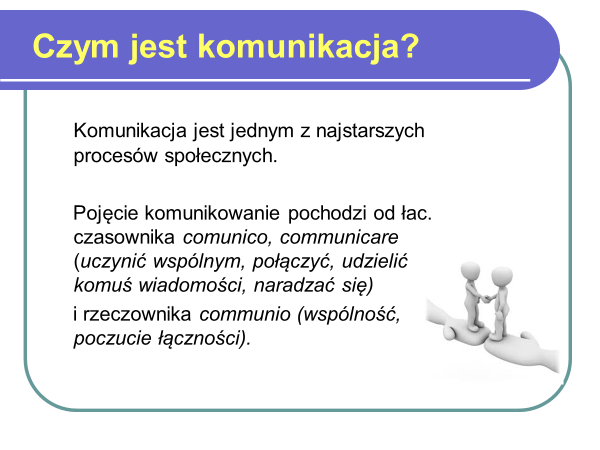 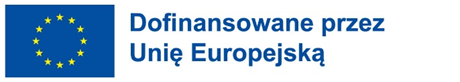 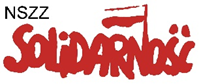 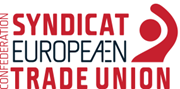 Trade Unions for a Fair Recovery
Cascading Grant
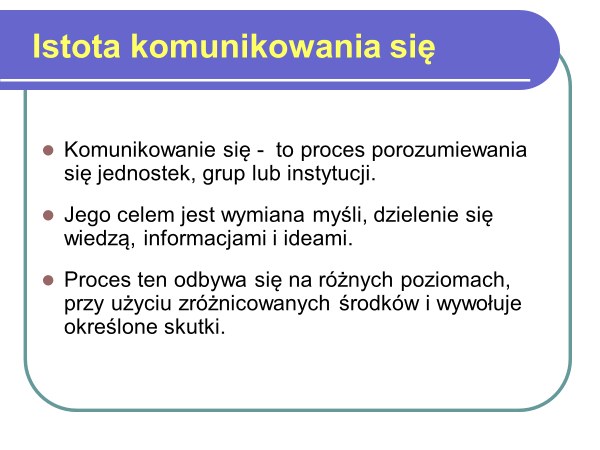 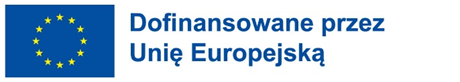 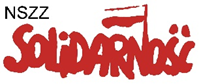 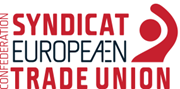 Trade Unions for a Fair Recovery
Cascading Grant
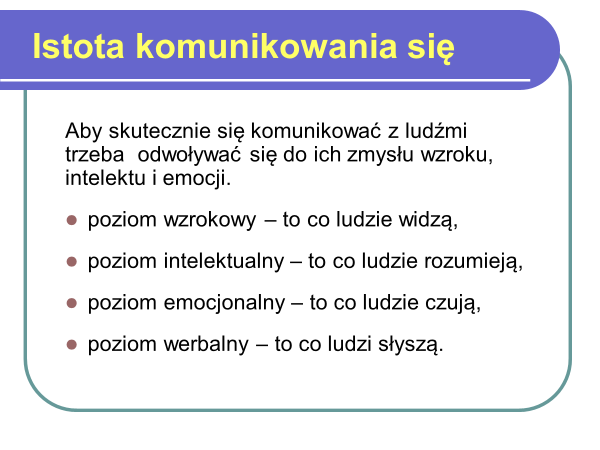 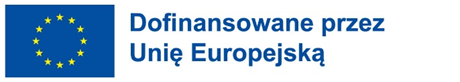 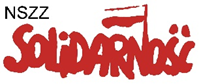 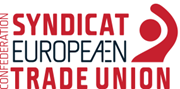 Trade Unions for a Fair Recovery
Cascading Grant
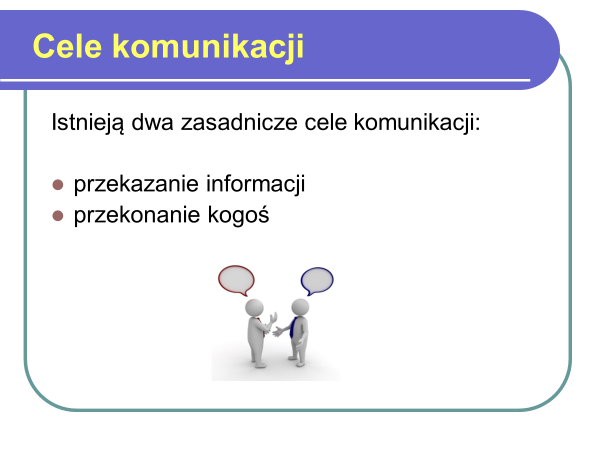 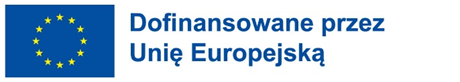 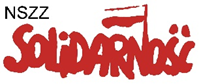 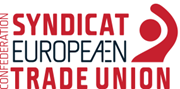 Trade Unions for a Fair Recovery
Cascading Grant
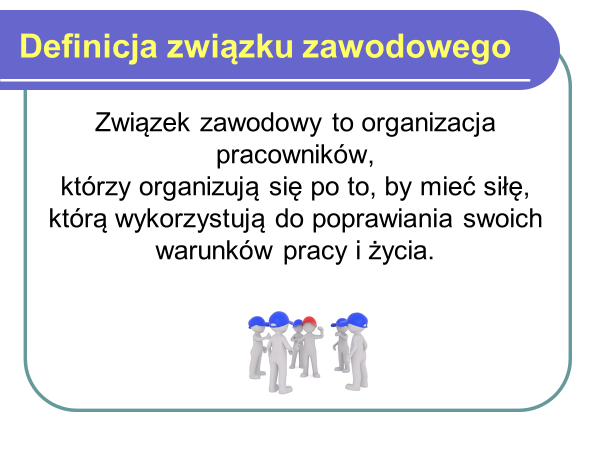 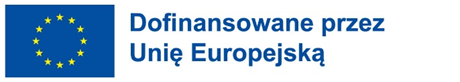 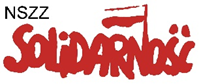 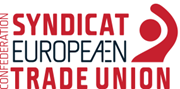 Trade Unions for a Fair Recovery
Cascading Grant
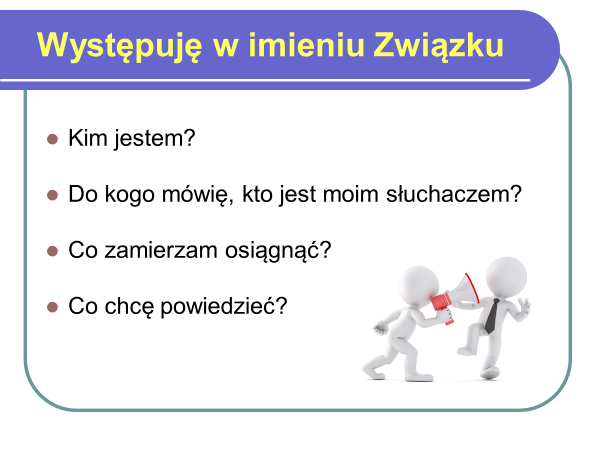 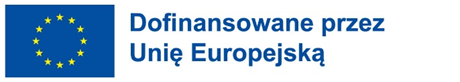 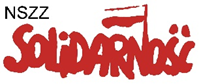 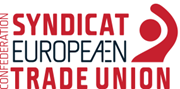 Trade Unions for a Fair Recovery
Cascading Grant
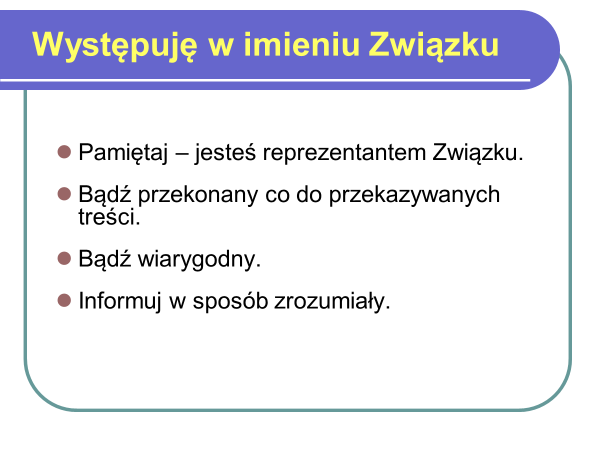 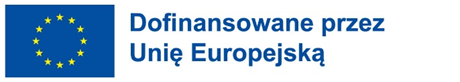 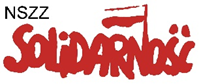 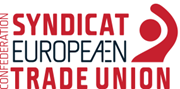 Trade Unions for a Fair Recovery
Cascading Grant
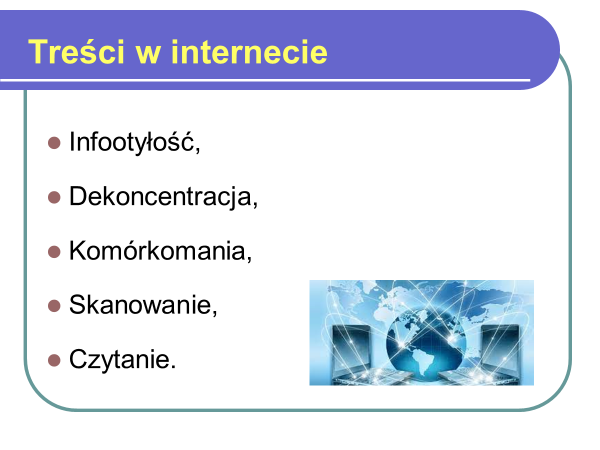 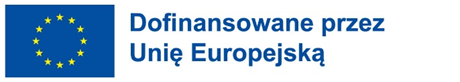 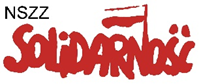 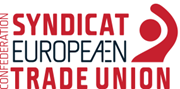 Trade Unions for a Fair Recovery
Cascading Grant
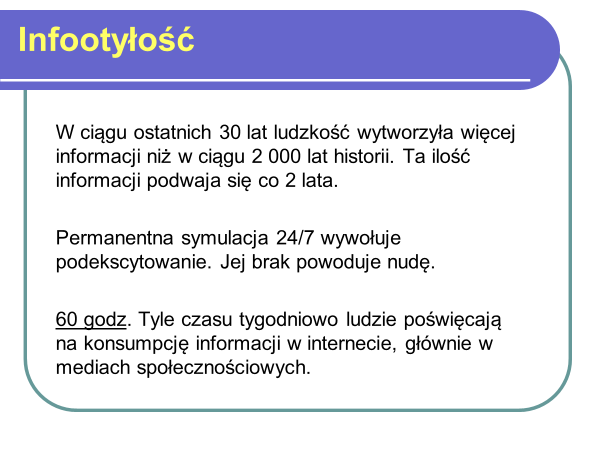 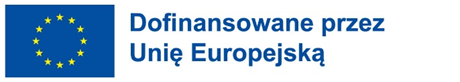 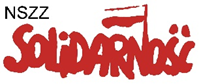 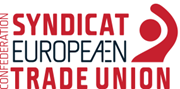 Trade Unions for a Fair Recovery
Cascading Grant
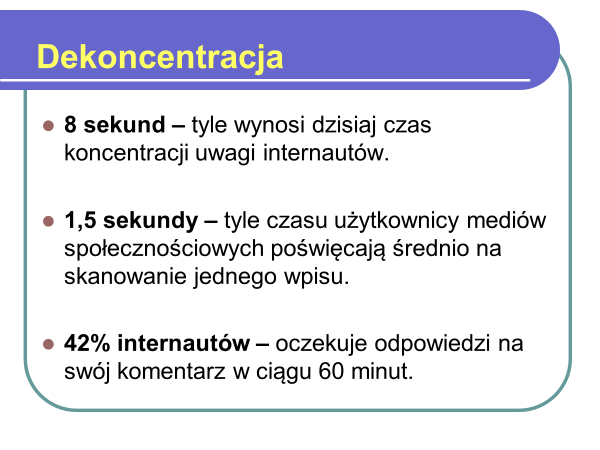 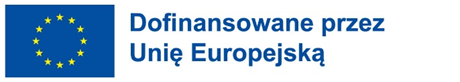 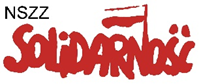 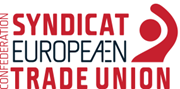 Trade Unions for a Fair Recovery
Cascading Grant
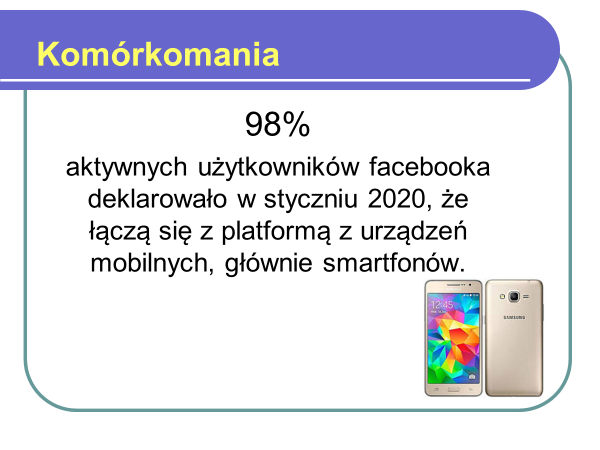 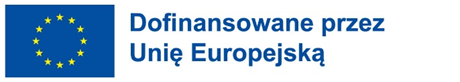 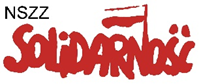 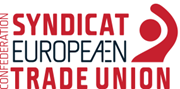 Trade Unions for a Fair Recovery
Cascading Grant
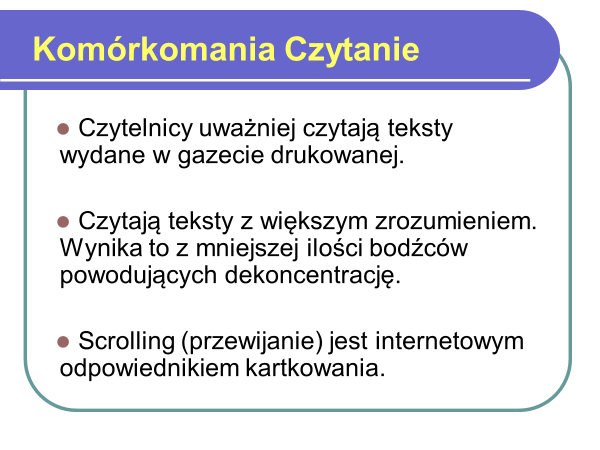 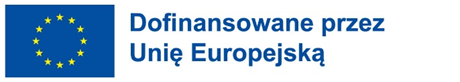 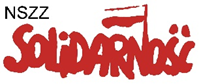 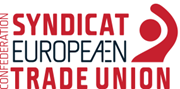 Trade Unions for a Fair Recovery
Cascading Grant
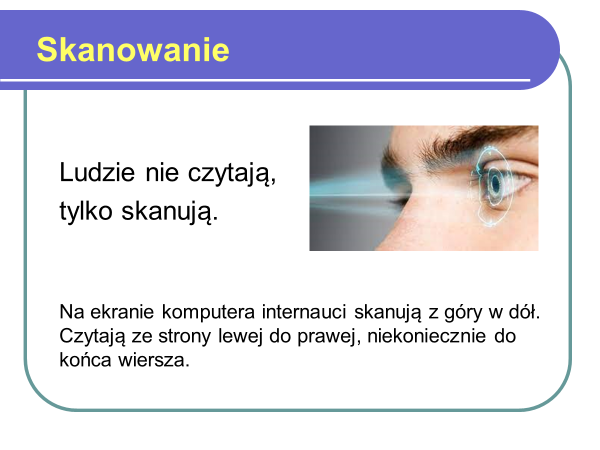 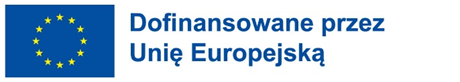 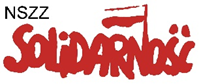 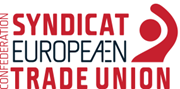 Trade Unions for a Fair Recovery
Cascading Grant
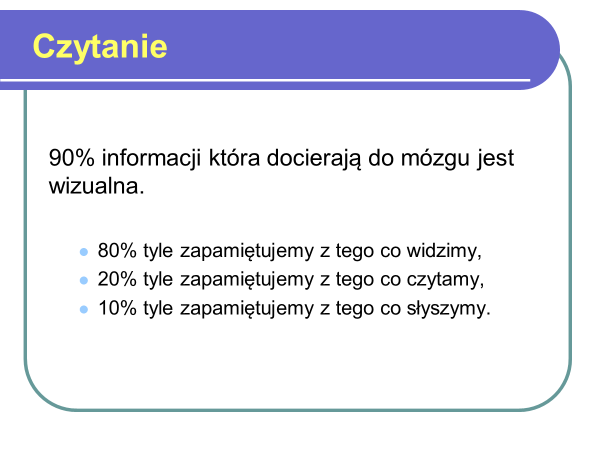 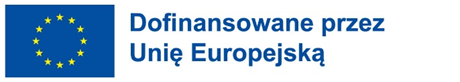 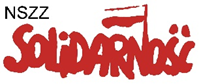 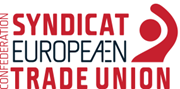 Trade Unions for a Fair Recovery
Cascading Grant
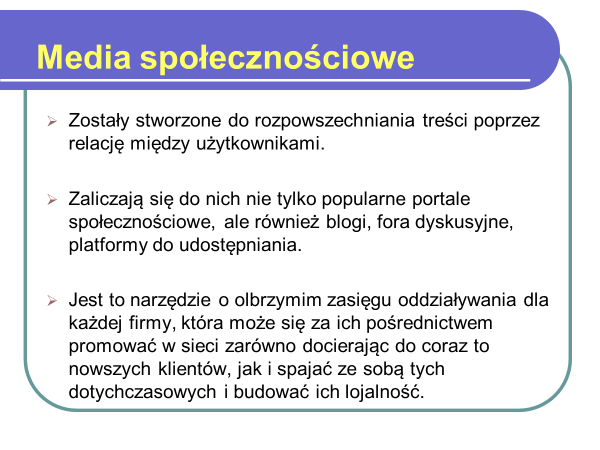 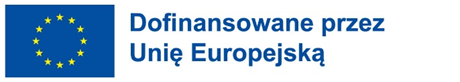 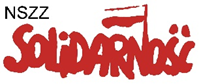 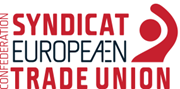 Trade Unions for a Fair Recovery
Cascading Grant
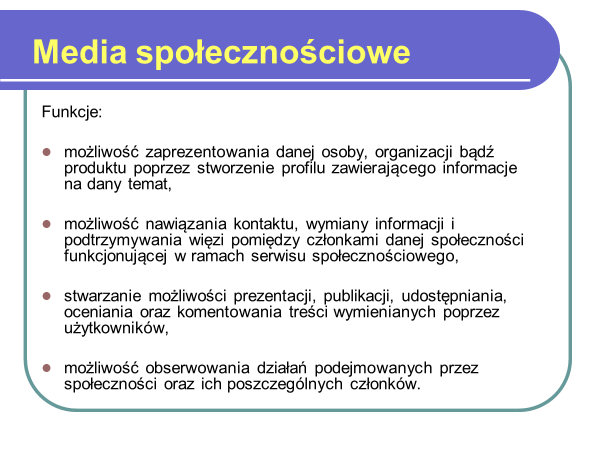 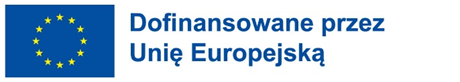 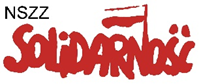 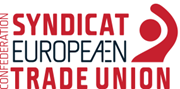 Trade Unions for a Fair Recovery
Cascading Grant
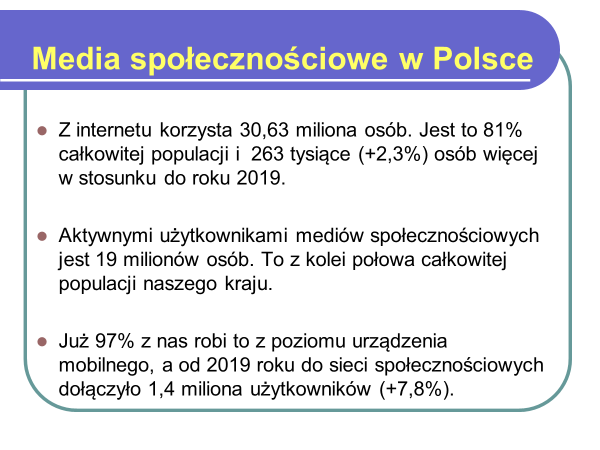 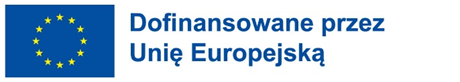 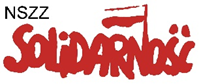 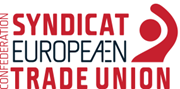 Trade Unions for a Fair Recovery
Cascading Grant
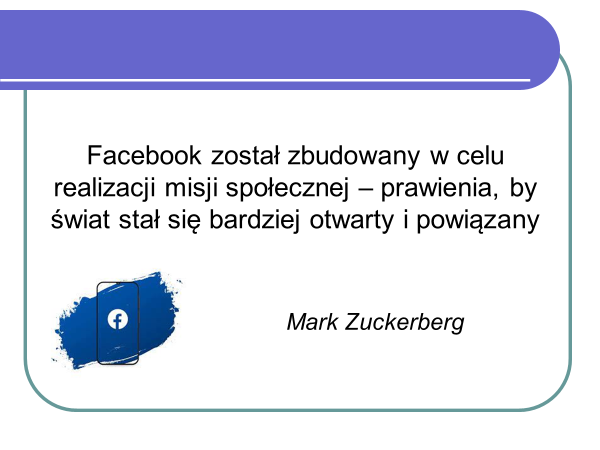 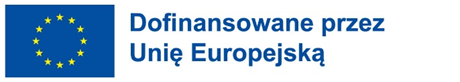 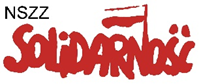 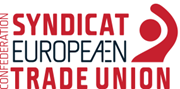 Trade Unions for a Fair Recovery
Cascading Grant
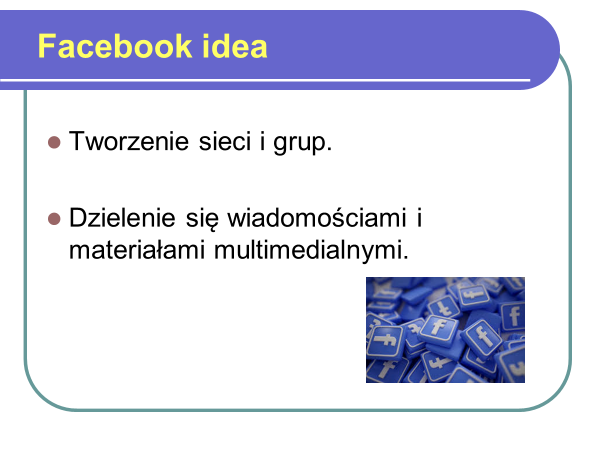 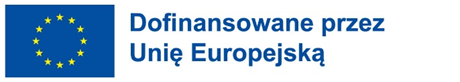 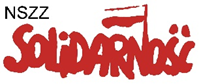 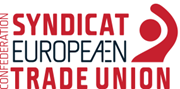 Trade Unions for a Fair Recovery
Cascading Grant
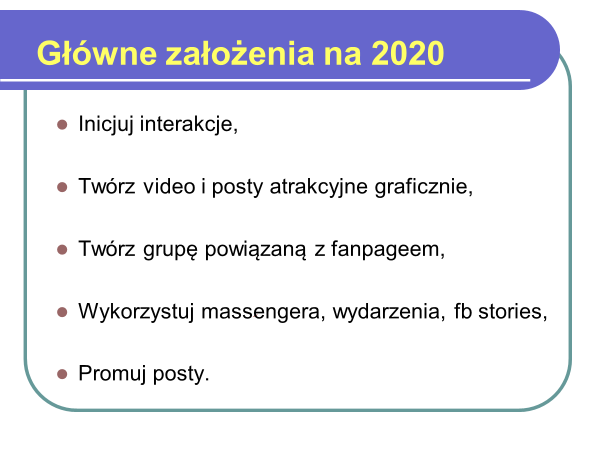 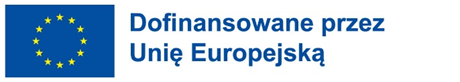 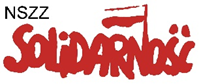 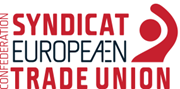 Trade Unions for a Fair Recovery
Cascading Grant
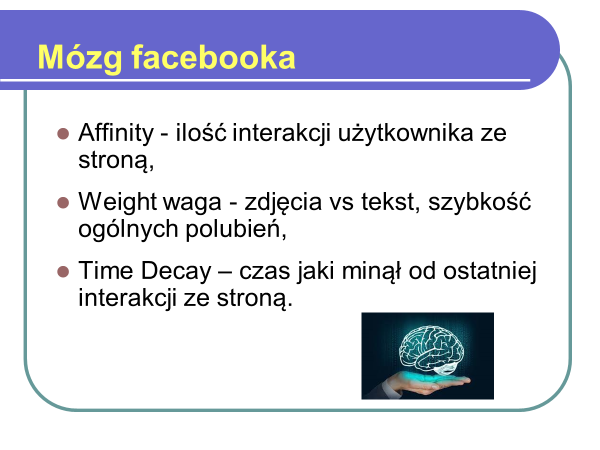 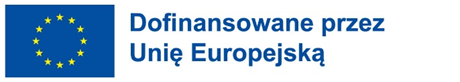 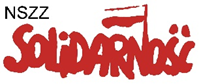 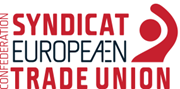 Trade Unions for a Fair Recovery
Cascading Grant
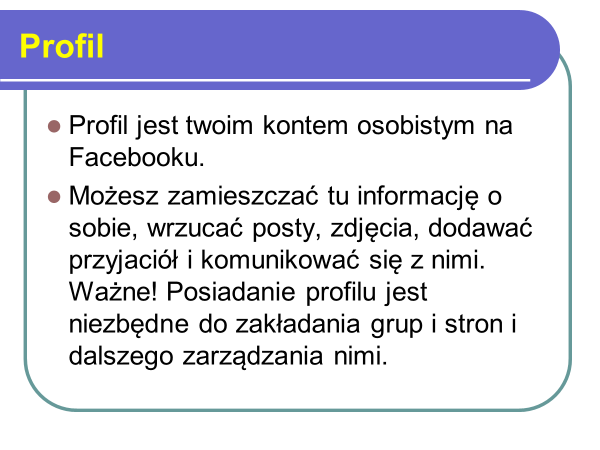 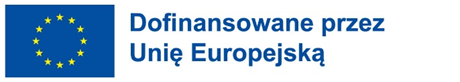 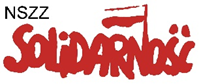 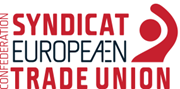 Trade Unions for a Fair Recovery
Cascading Grant
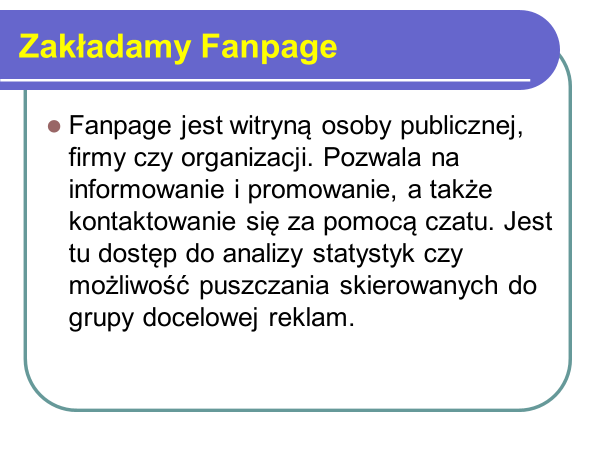 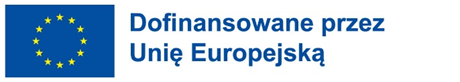 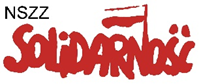 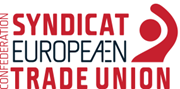 Trade Unions for a Fair Recovery
Cascading Grant
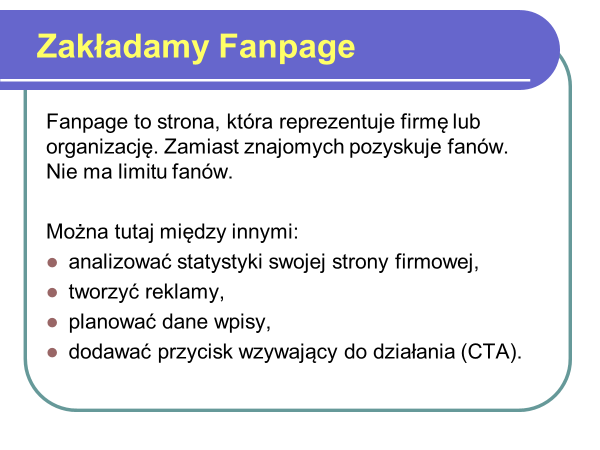 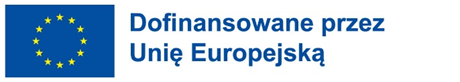 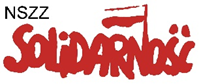 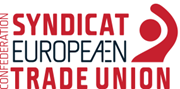 Trade Unions for a Fair Recovery
Cascading Grant
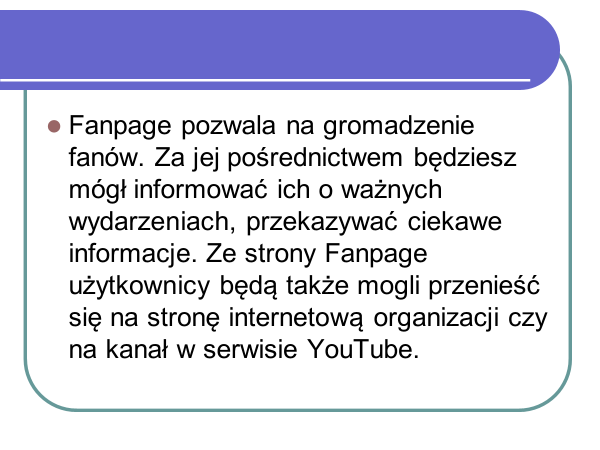 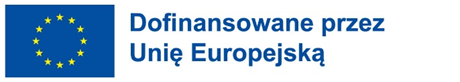 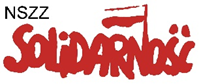 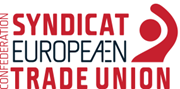 Trade Unions for a Fair Recovery
Cascading Grant
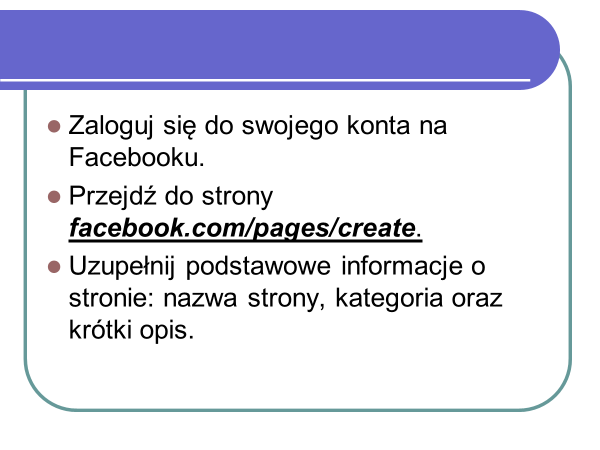 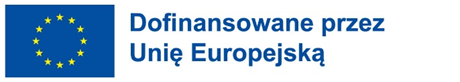 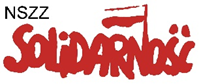 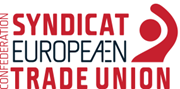 Trade Unions for a Fair Recovery
Cascading Grant
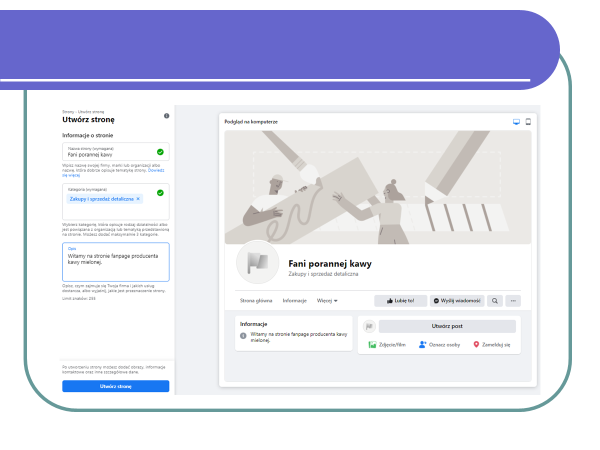 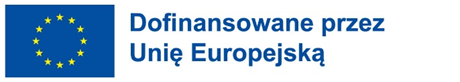 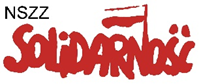 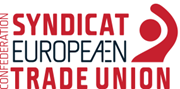 Trade Unions for a Fair Recovery
Cascading Grant
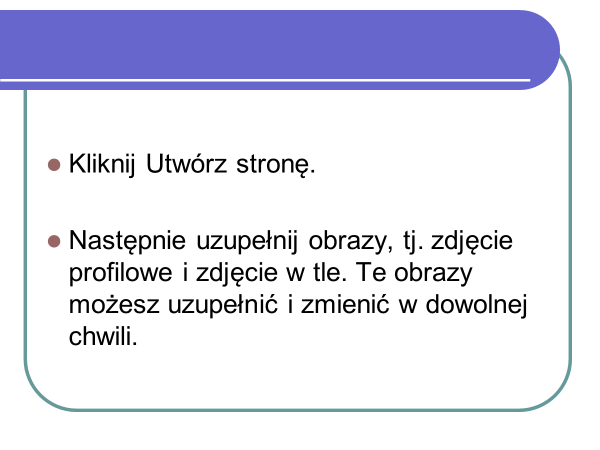 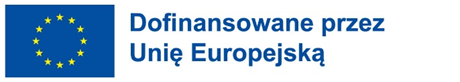 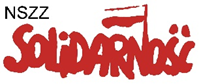 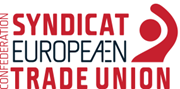 Trade Unions for a Fair Recovery
Cascading Grant
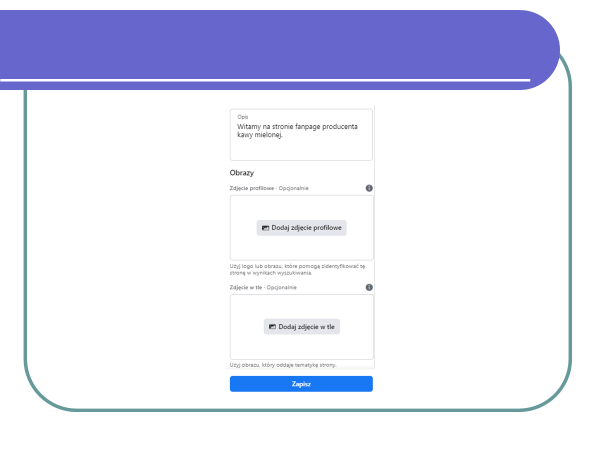 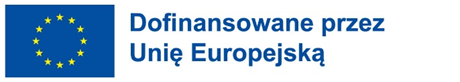 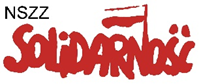 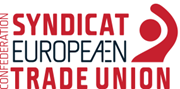 Trade Unions for a Fair Recovery
Cascading Grant
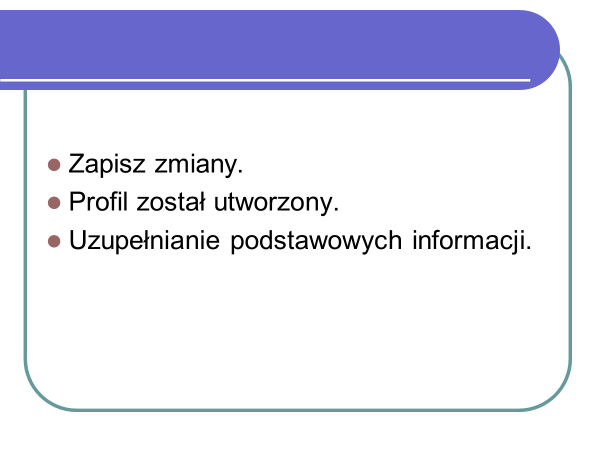 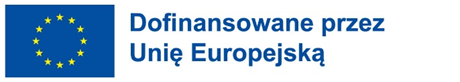 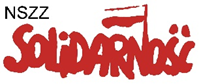 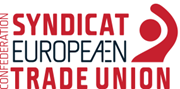 Trade Unions for a Fair Recovery
Cascading Grant
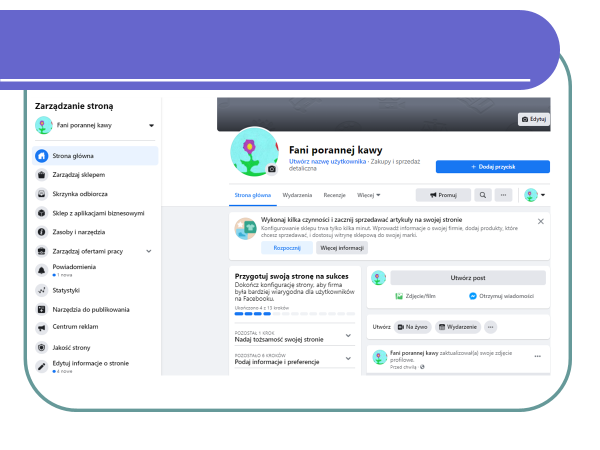 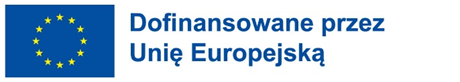 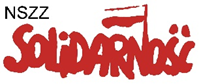 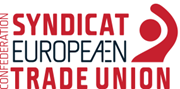 Trade Unions for a Fair Recovery
Cascading Grant
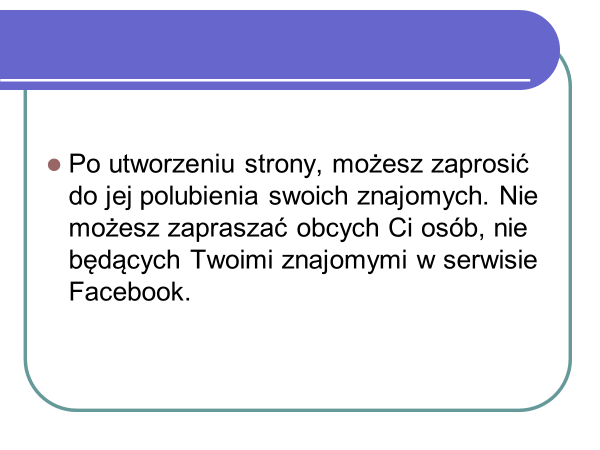 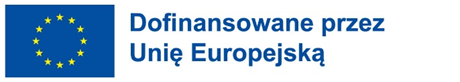 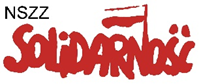 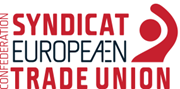 Trade Unions for a Fair Recovery
Cascading Grant
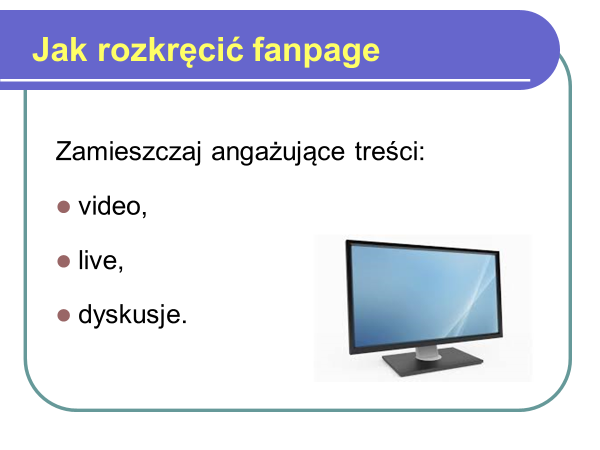 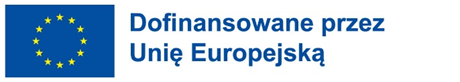 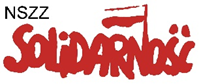 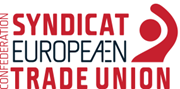 Trade Unions for a Fair Recovery
Cascading Grant
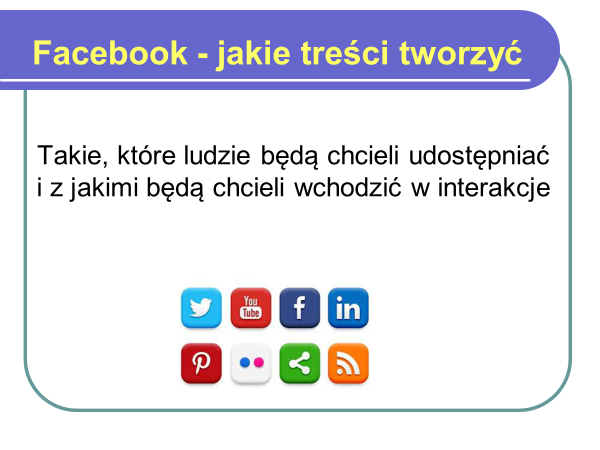 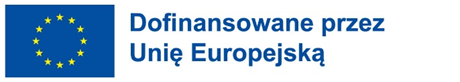 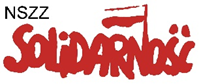 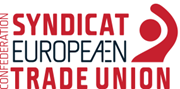 Trade Unions for a Fair Recovery
Cascading Grant
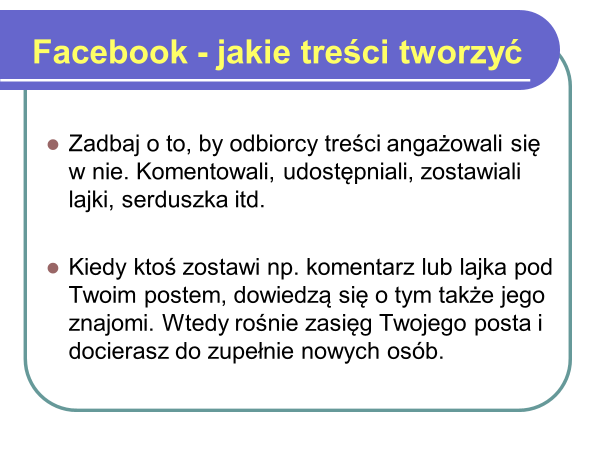 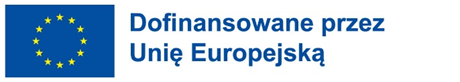 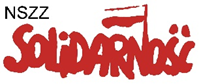 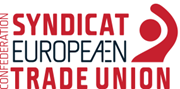 Trade Unions for a Fair Recovery
Cascading Grant
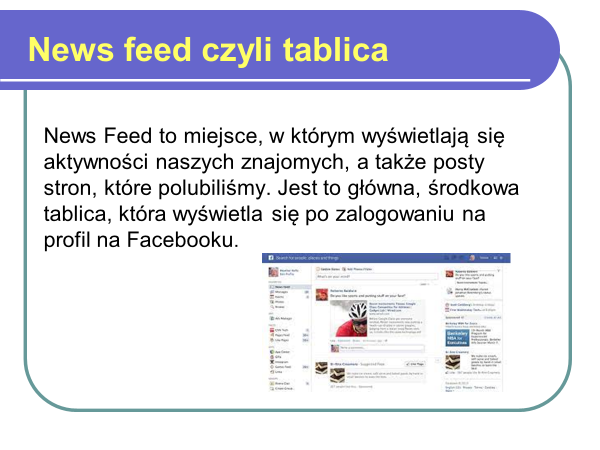 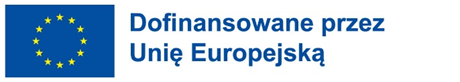 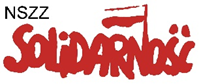 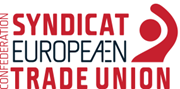 Trade Unions for a Fair Recovery
Cascading Grant
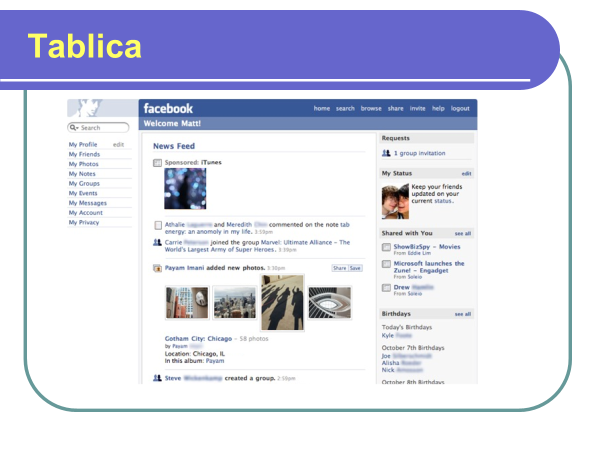 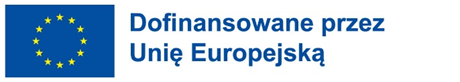 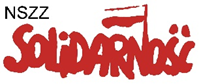 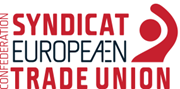 Trade Unions for a Fair Recovery
Cascading Grant
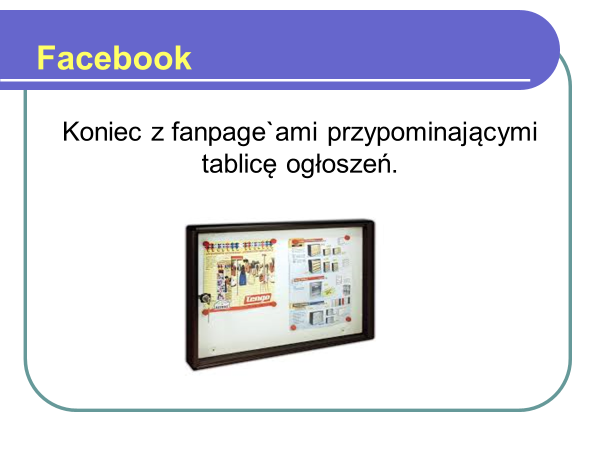 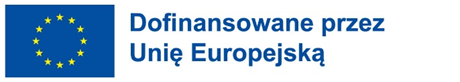 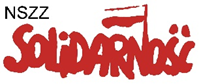 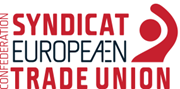 Trade Unions for a Fair Recovery
Cascading Grant
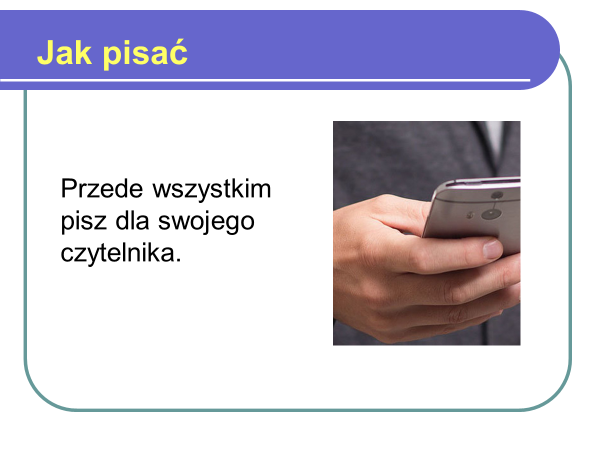 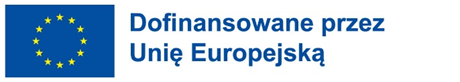 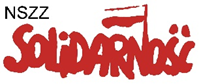 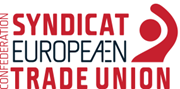 Trade Unions for a Fair Recovery
Cascading Grant
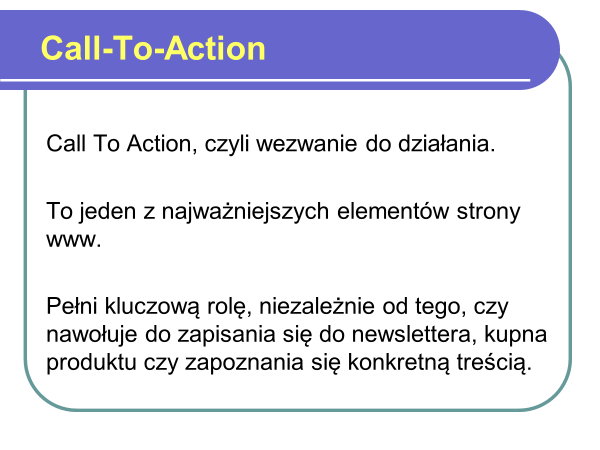 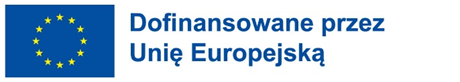 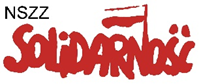 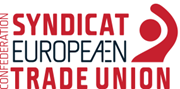 Trade Unions for a Fair Recovery
Cascading Grant
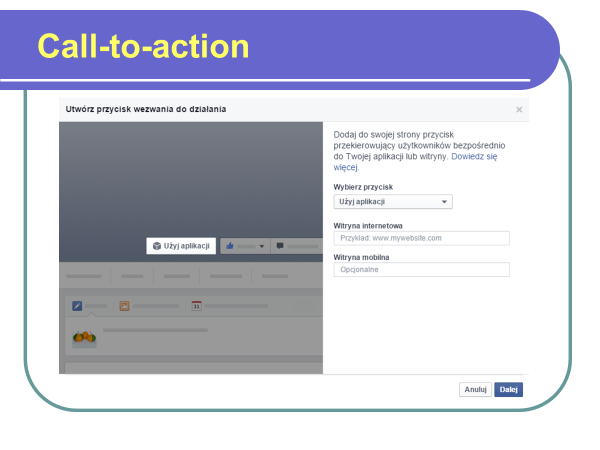 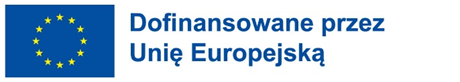 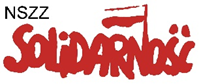 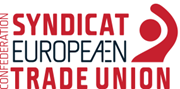 Trade Unions for a Fair Recovery
Cascading Grant
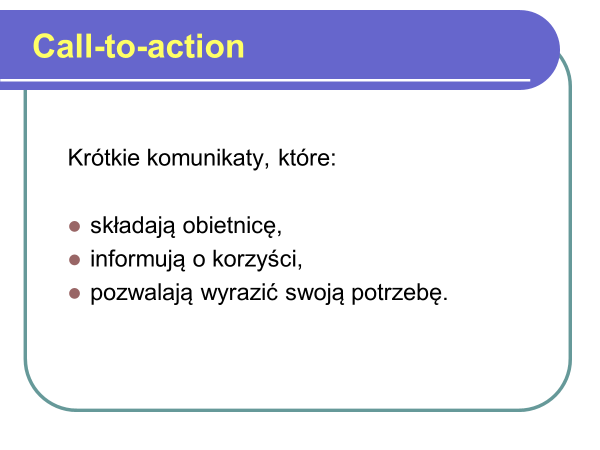 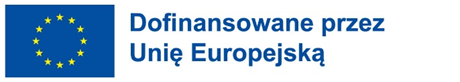 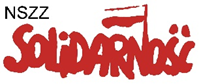 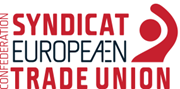 Trade Unions for a Fair Recovery
Cascading Grant
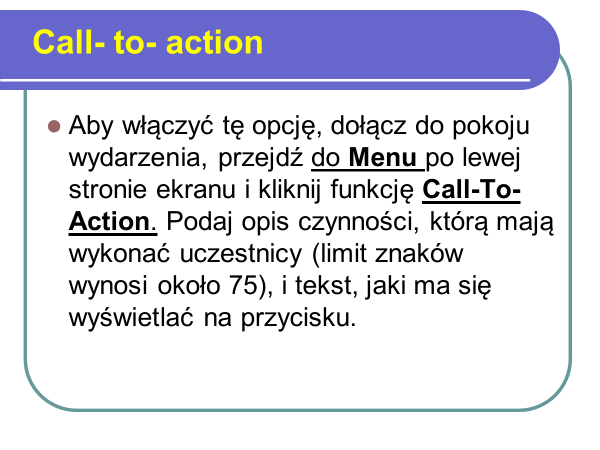 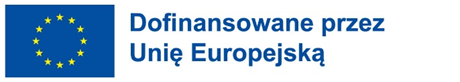 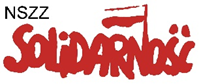 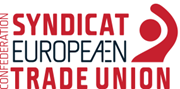 Trade Unions for a Fair Recovery
Cascading Grant
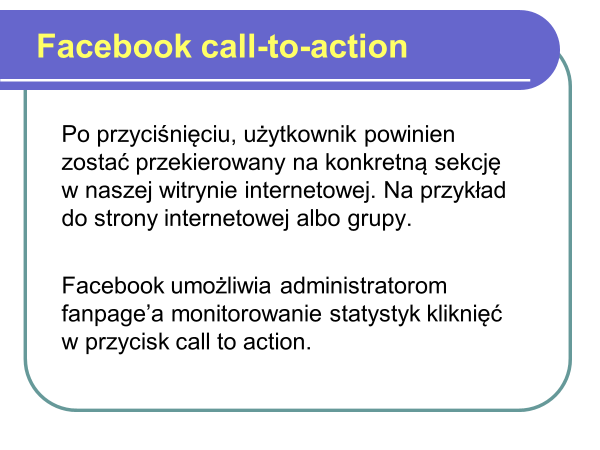 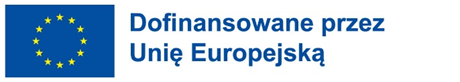 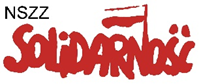 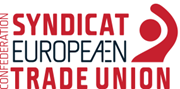 Trade Unions for a Fair Recovery
Cascading Grant
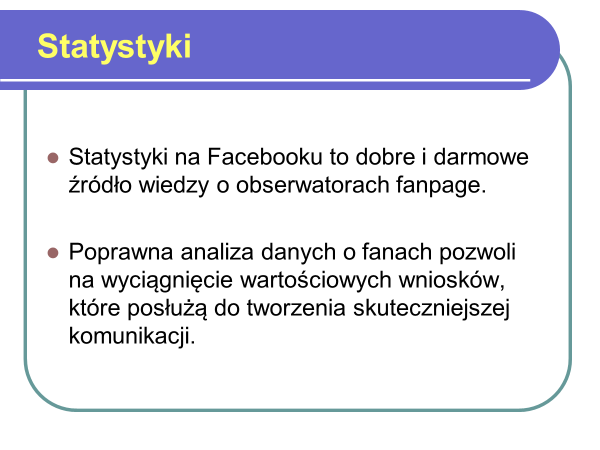 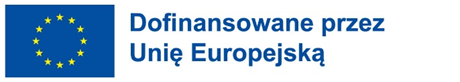 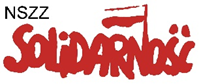 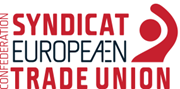 Trade Unions for a Fair Recovery
Cascading Grant
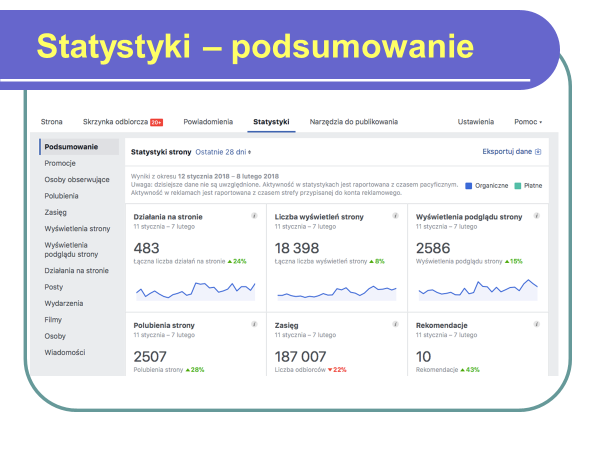 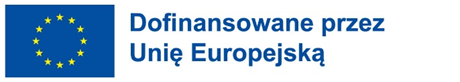 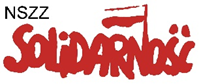 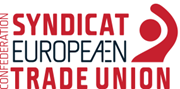 Trade Unions for a Fair Recovery
Cascading Grant
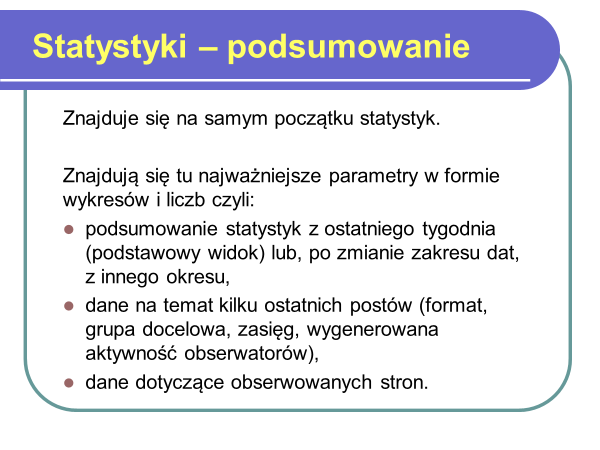 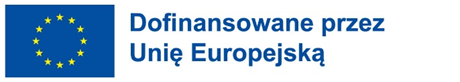 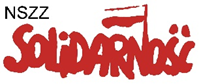 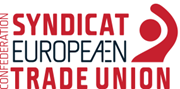 Trade Unions for a Fair Recovery
Cascading Grant
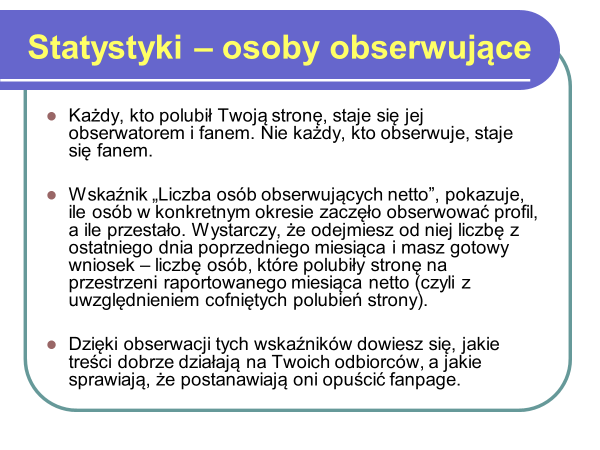 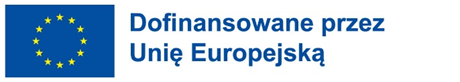 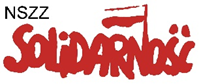 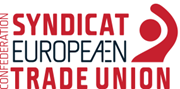 Trade Unions for a Fair Recovery
Cascading Grant
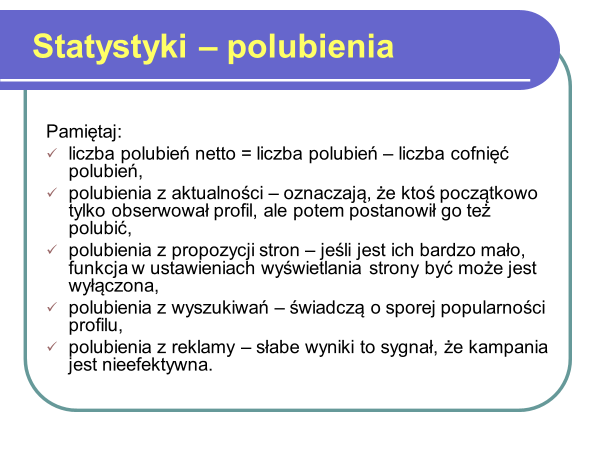 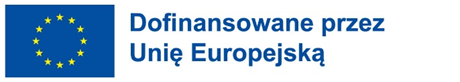 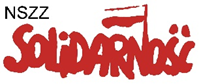 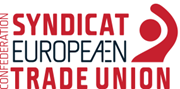 Trade Unions for a Fair Recovery
Cascading Grant
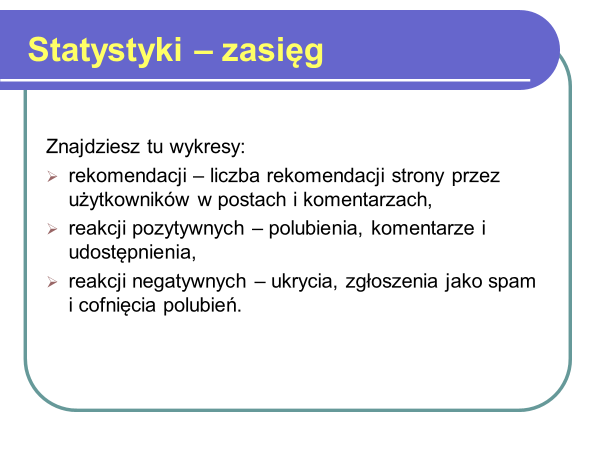 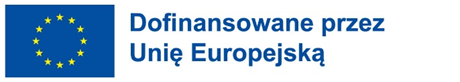 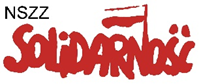 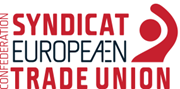 Trade Unions for a Fair Recovery
Cascading Grant
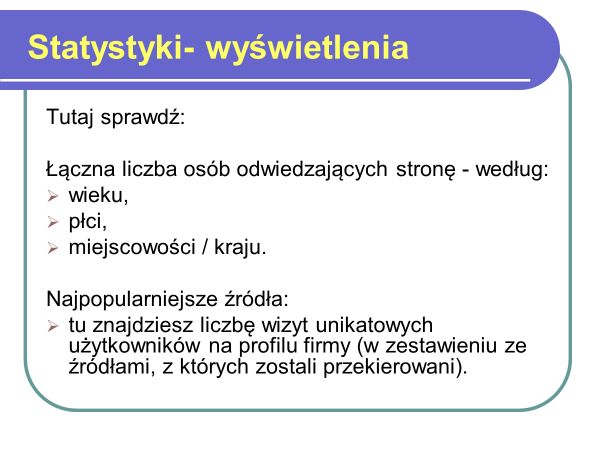 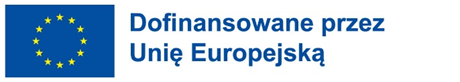 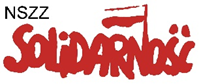 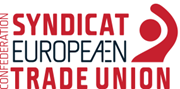 Trade Unions for a Fair Recovery
Cascading Grant
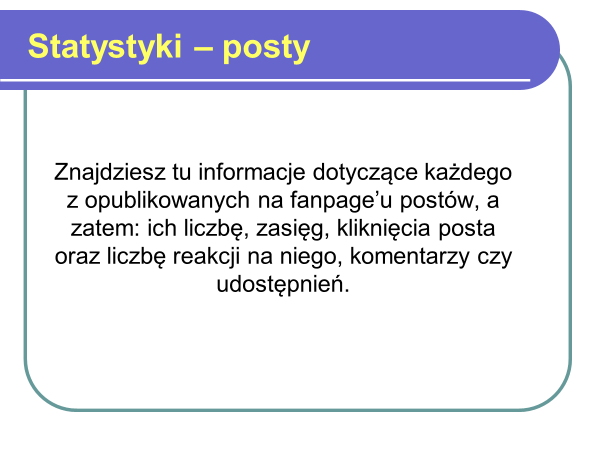 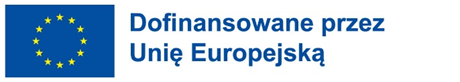 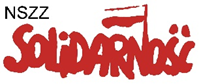 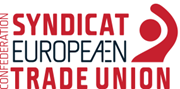 Trade Unions for a Fair Recovery
Cascading Grant
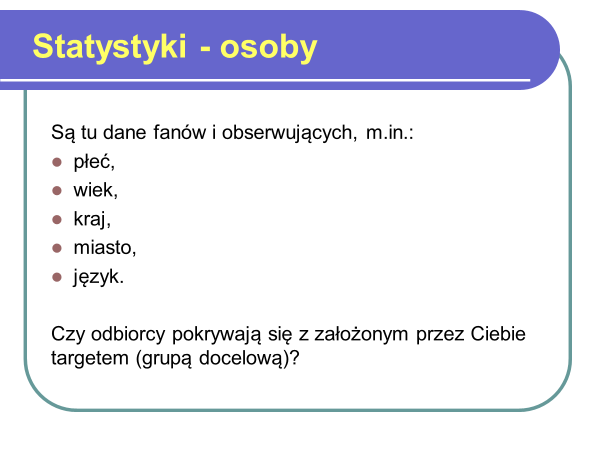 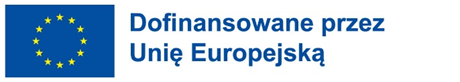 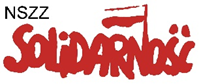 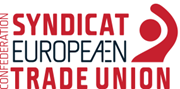 Trade Unions for a Fair Recovery
Cascading Grant
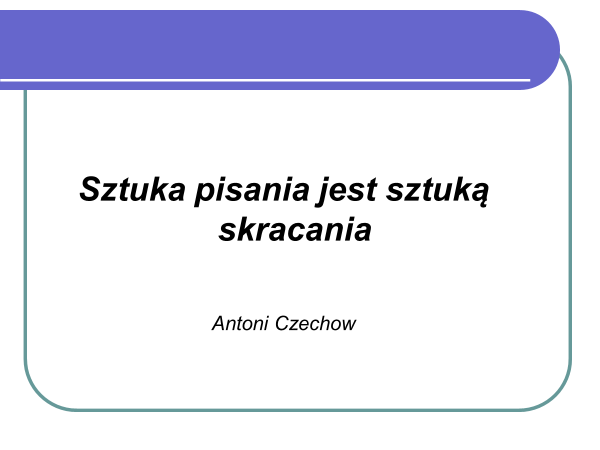 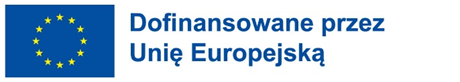 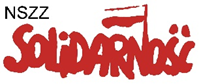 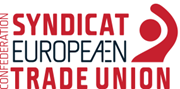 Trade Unions for a Fair Recovery
Cascading Grant
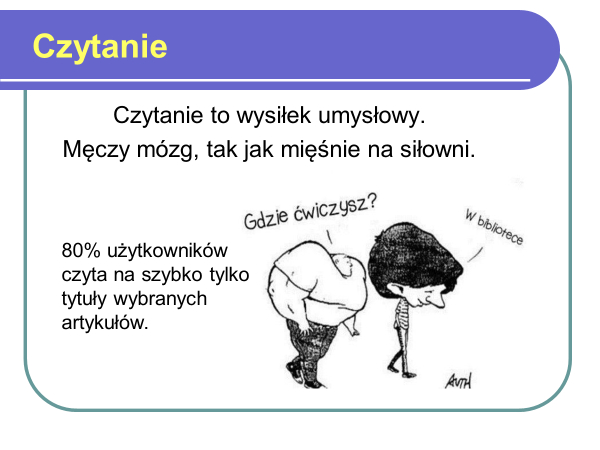 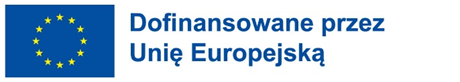 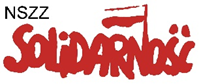 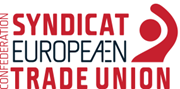 Trade Unions for a Fair Recovery
Cascading Grant
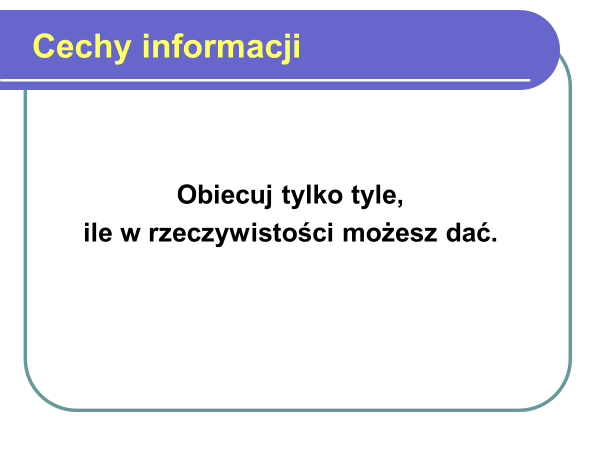 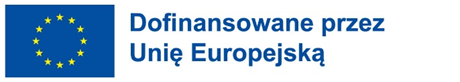 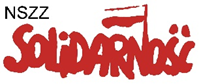 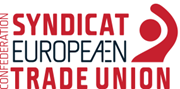 Trade Unions for a Fair Recovery
Cascading Grant
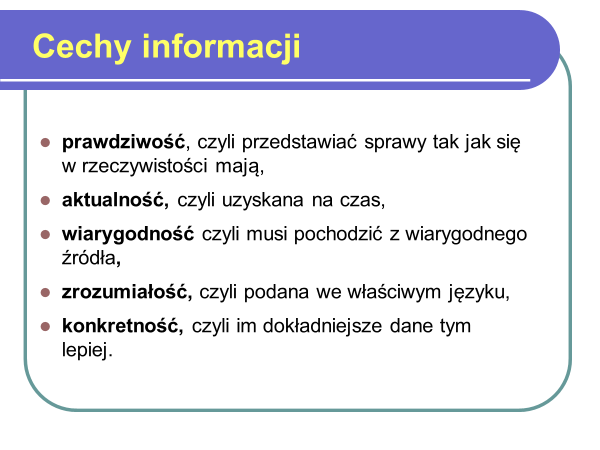 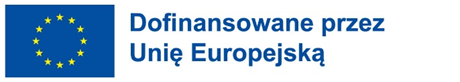 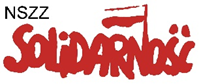 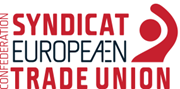 Trade Unions for a Fair Recovery
Cascading Grant
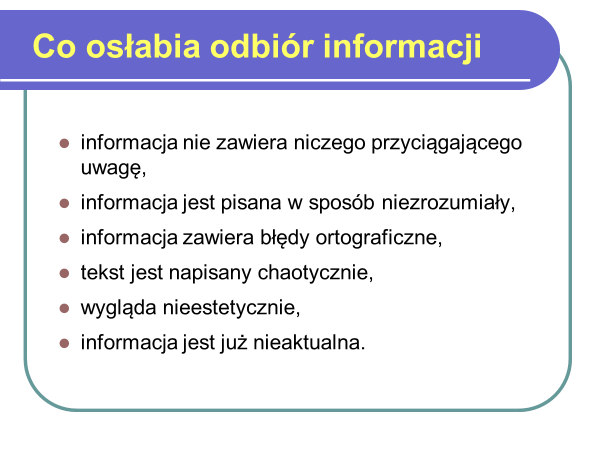 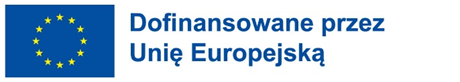 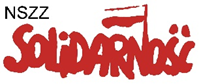 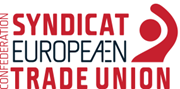 Trade Unions for a Fair Recovery
Cascading Grant
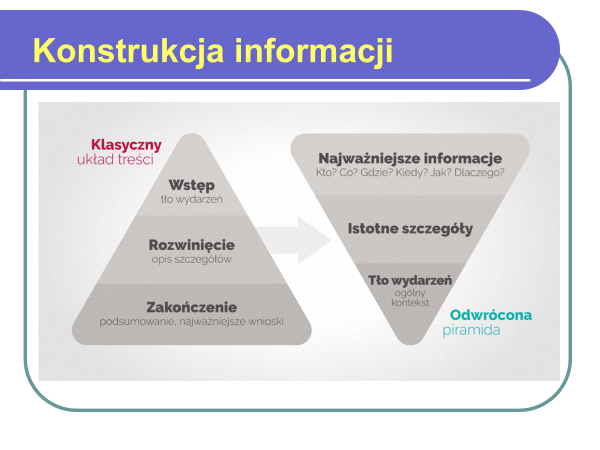 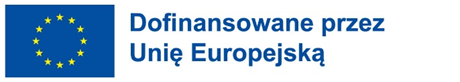 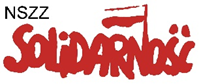 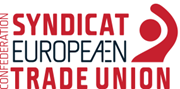 Trade Unions for a Fair Recovery
Cascading Grant
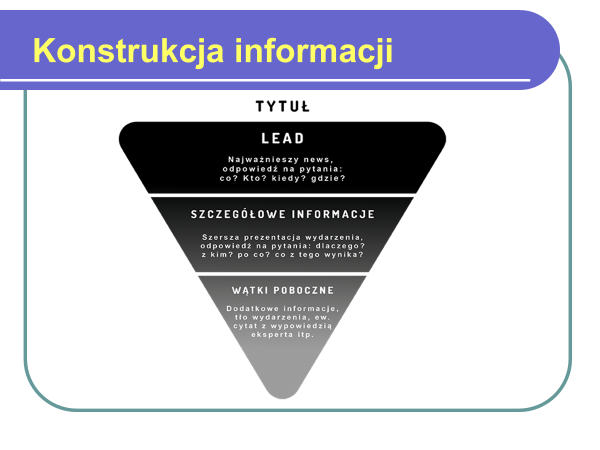 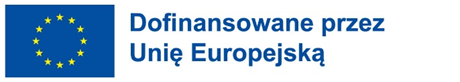 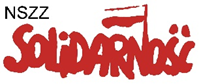 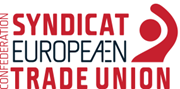 Trade Unions for a Fair Recovery
Cascading Grant
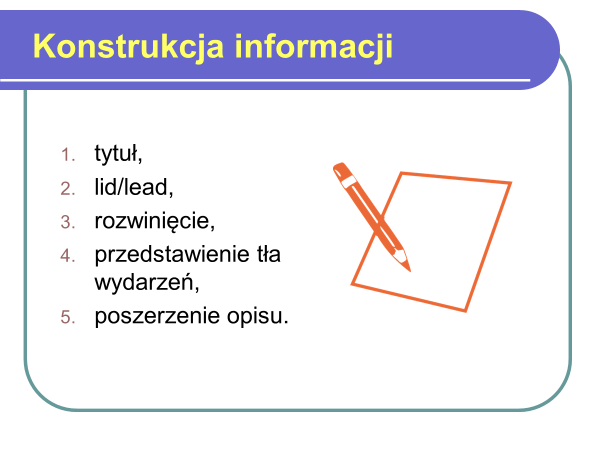 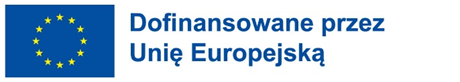 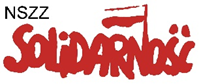 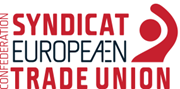 Trade Unions for a Fair Recovery
Cascading Grant
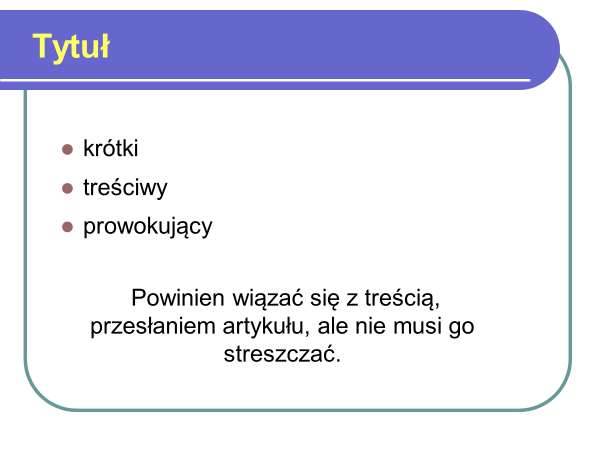 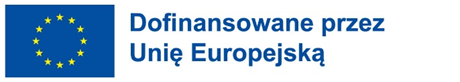 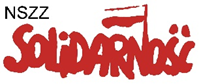 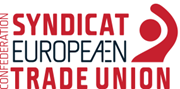 Trade Unions for a Fair Recovery
Cascading Grant
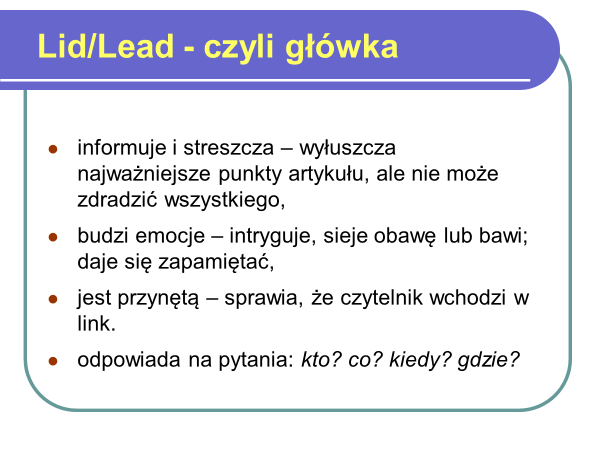 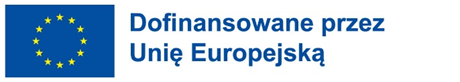 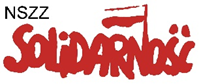 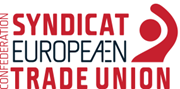 Trade Unions for a Fair Recovery
Cascading Grant
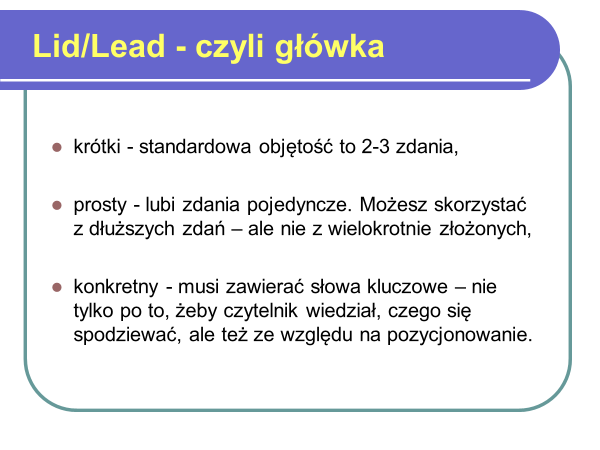 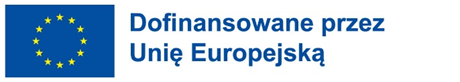 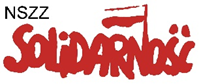 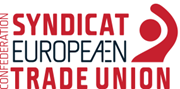 Trade Unions for a Fair Recovery
Cascading Grant
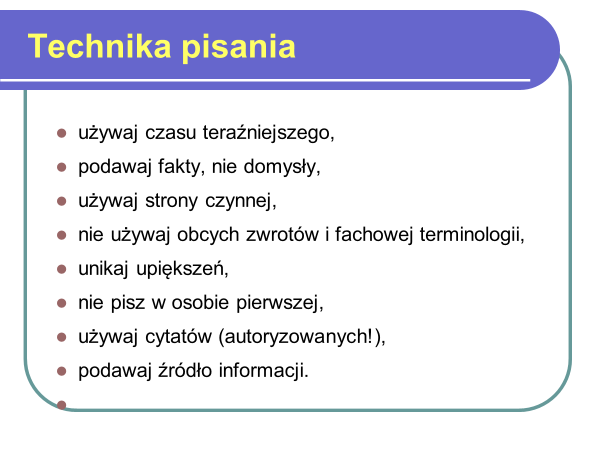 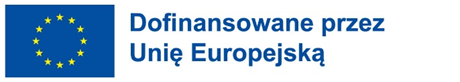 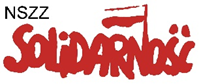 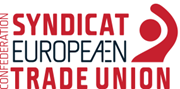 Trade Unions for a Fair Recovery
Cascading Grant
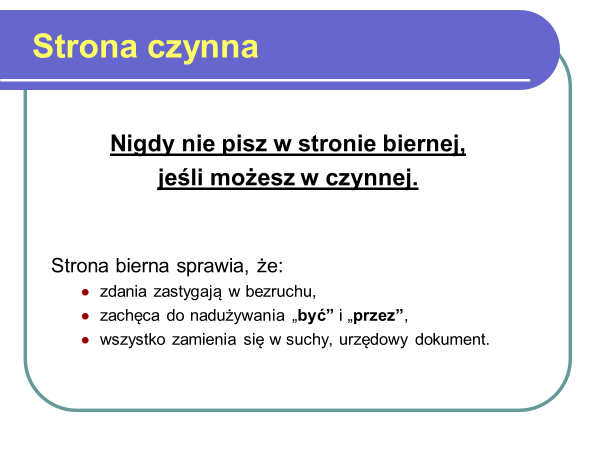 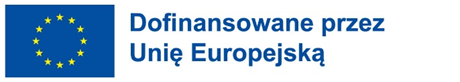 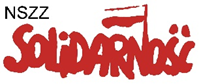 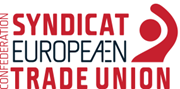 Trade Unions for a Fair Recovery
Cascading Grant
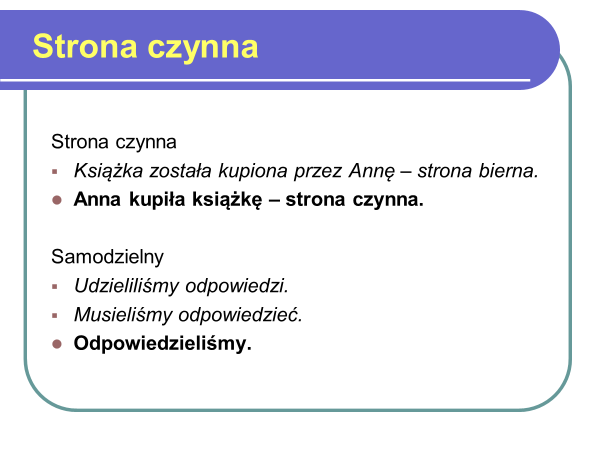 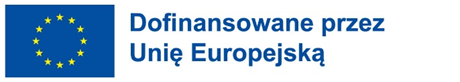 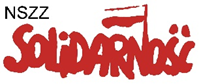 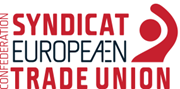 Trade Unions for a Fair Recovery
Cascading Grant
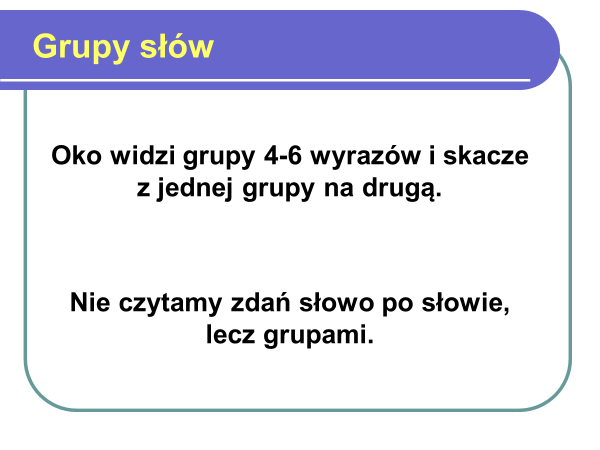 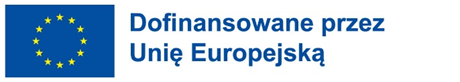 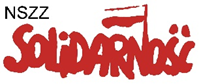 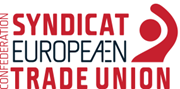 Trade Unions for a Fair Recovery
Cascading Grant
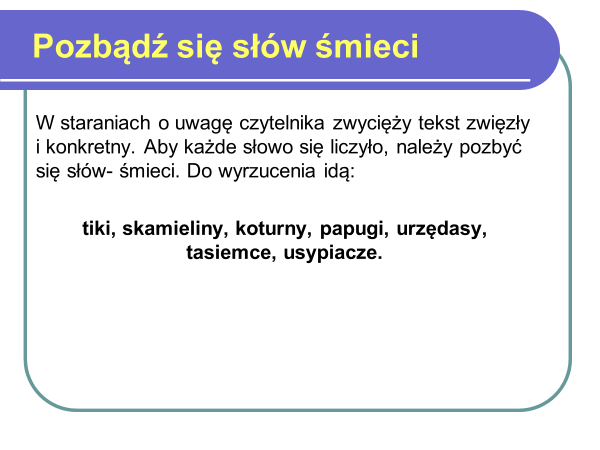 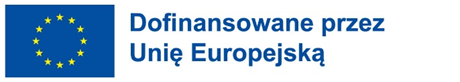 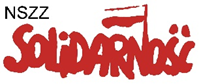 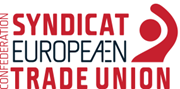 Trade Unions for a Fair Recovery
Cascading Grant
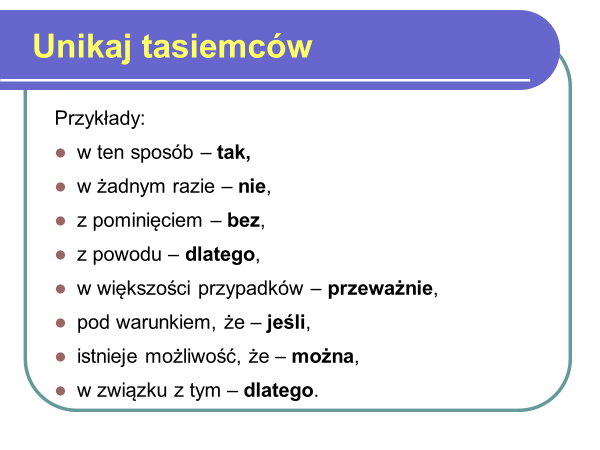 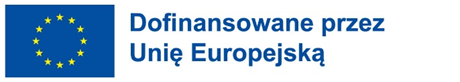 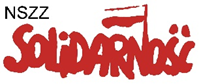 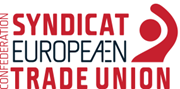 Trade Unions for a Fair Recovery
Cascading Grant
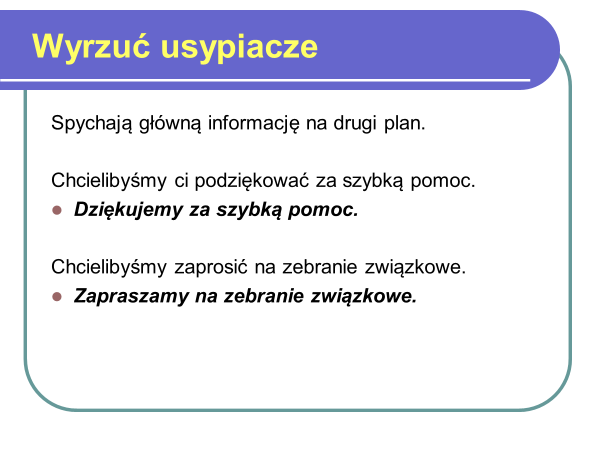 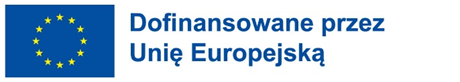 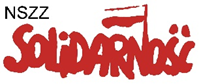 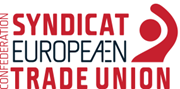 Trade Unions for a Fair Recovery
Cascading Grant
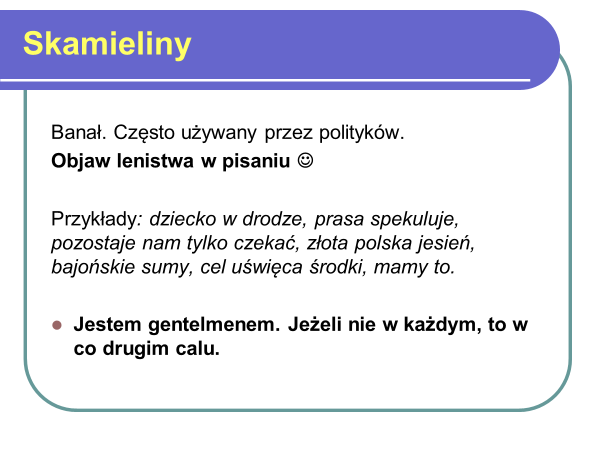 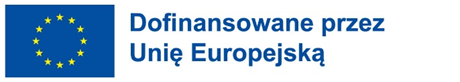 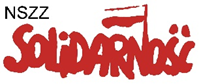 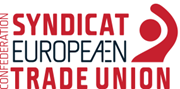 Trade Unions for a Fair Recovery
Cascading Grant
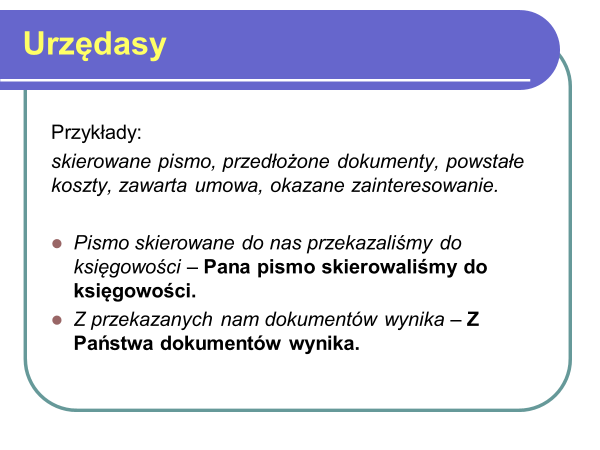 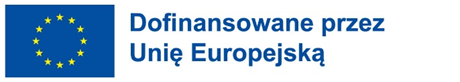 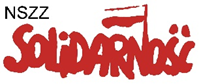 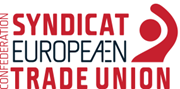 Trade Unions for a Fair Recovery
Cascading Grant
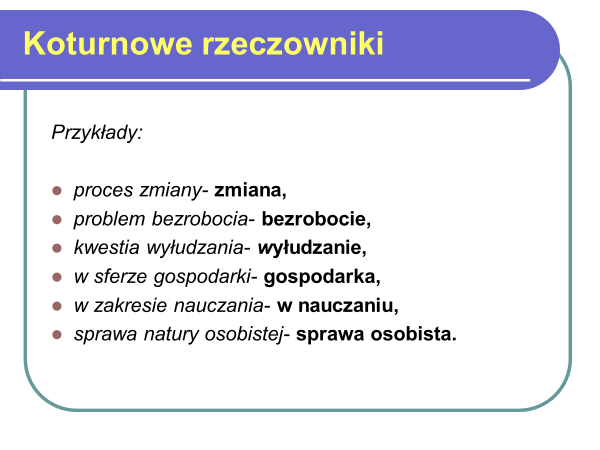 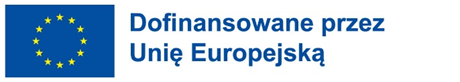 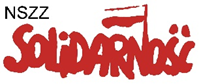 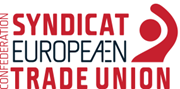 Trade Unions for a Fair Recovery
Cascading Grant
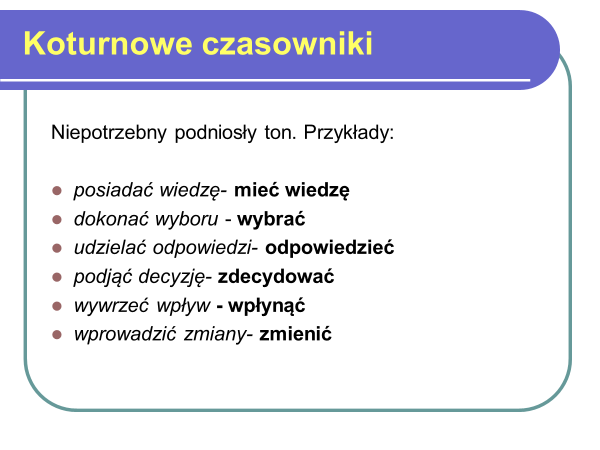 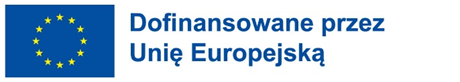 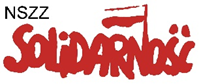 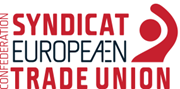 Trade Unions for a Fair Recovery
Cascading Grant
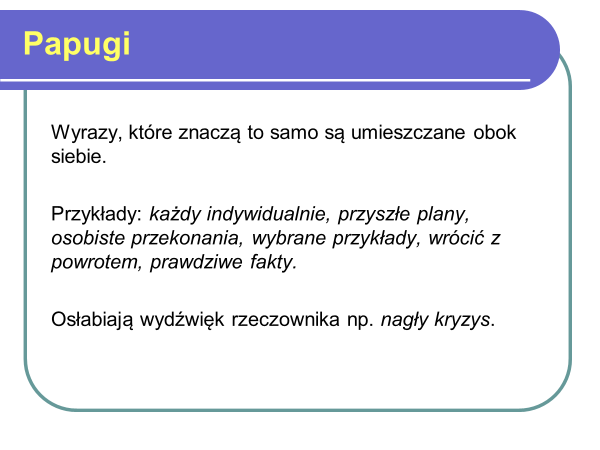 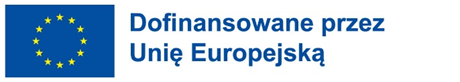 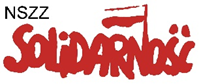 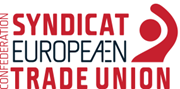 Trade Unions for a Fair Recovery
Cascading Grant
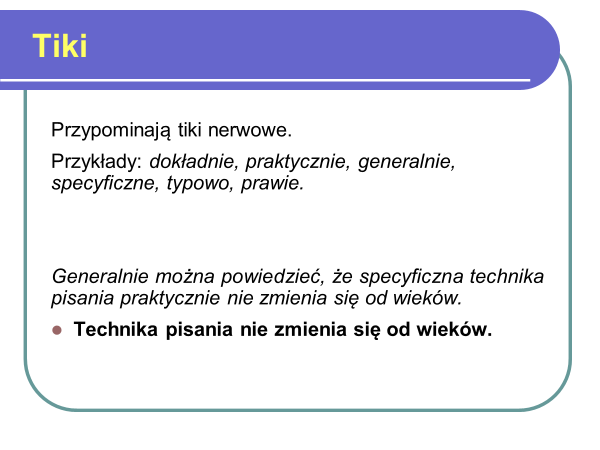 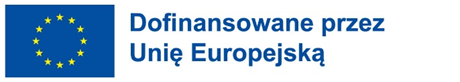 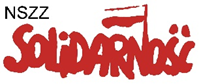 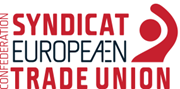 Trade Unions for a Fair Recovery
Cascading Grant
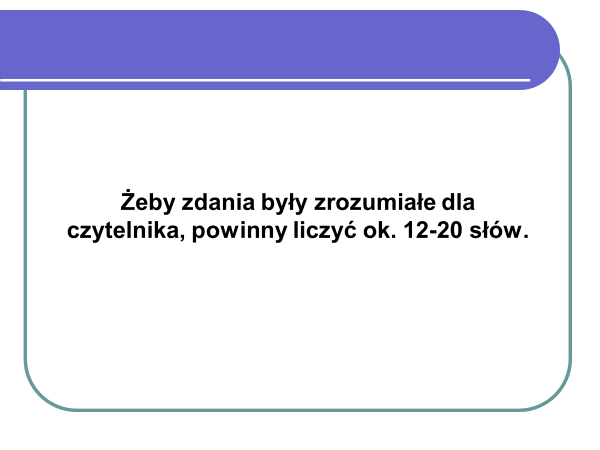 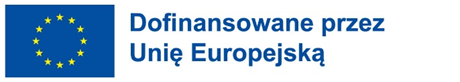 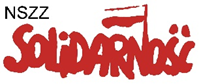 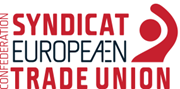 Trade Unions for a Fair Recovery
Cascading Grant
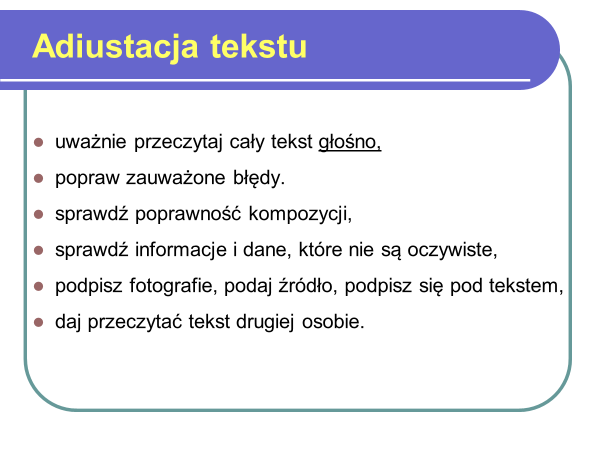 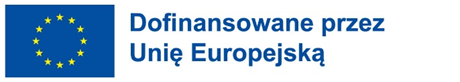 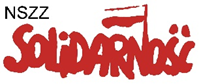 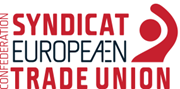 Trade Unions for a Fair Recovery
Cascading Grant
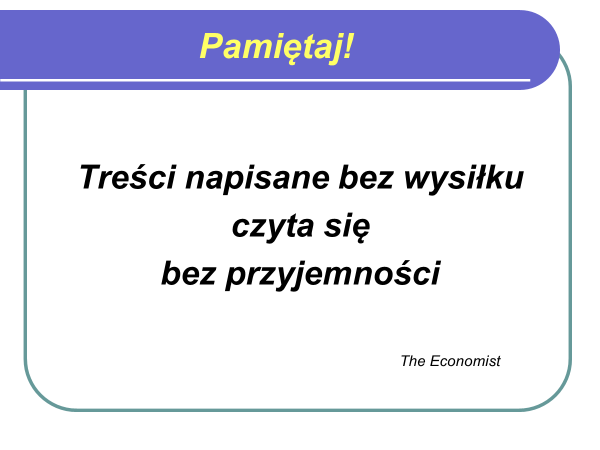 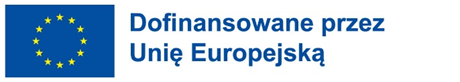 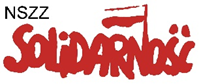 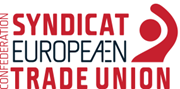 Trade Unions for a Fair Recovery
Cascading Grant
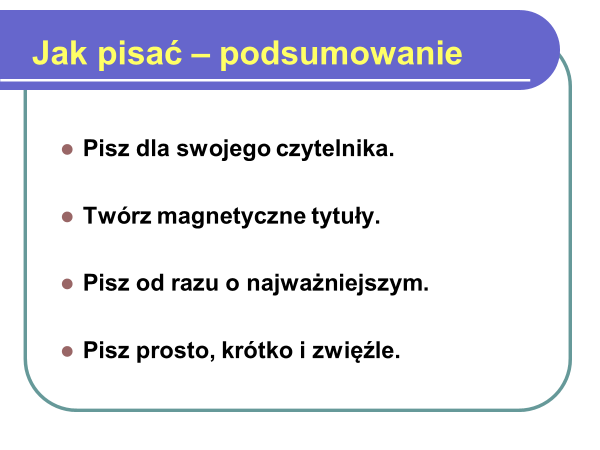 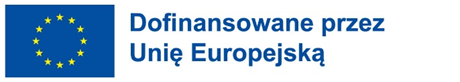 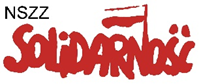 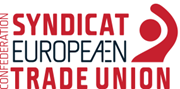 Trade Unions for a Fair Recovery
Cascading Grant
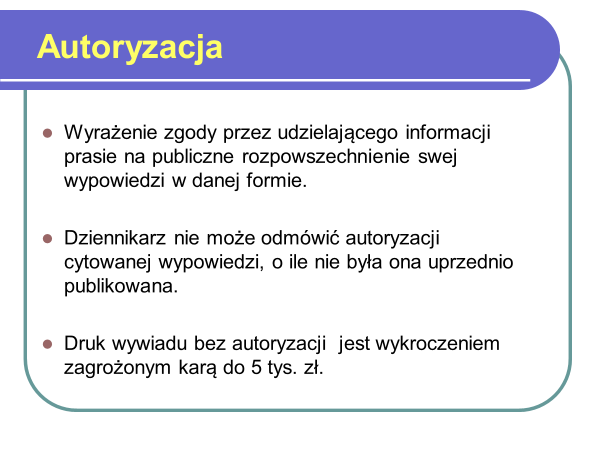 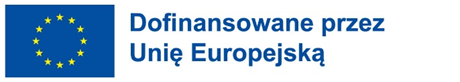 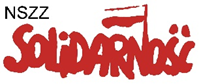 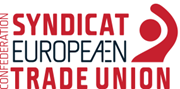 Trade Unions for a Fair Recovery
Cascading Grant
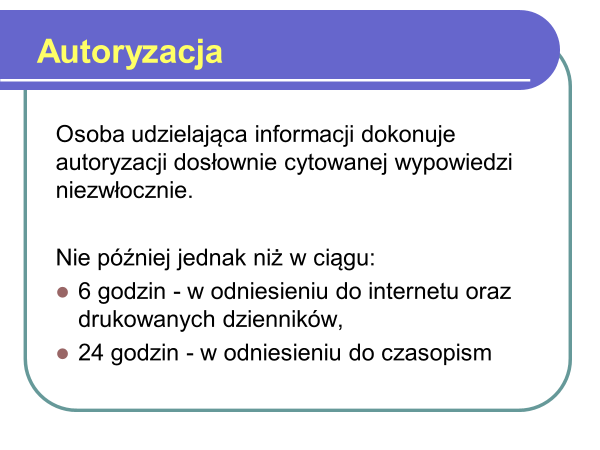 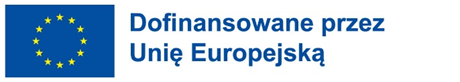 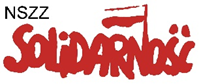 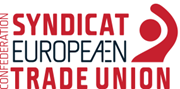 Trade Unions for a Fair Recovery
Cascading Grant
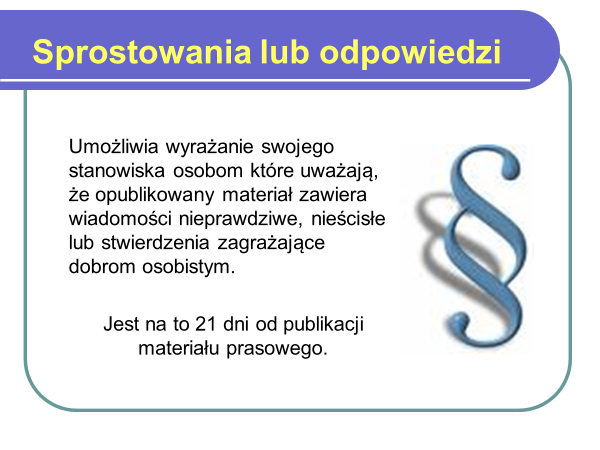 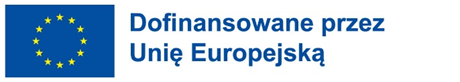 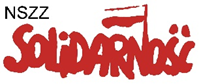 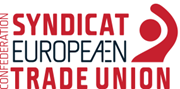 Trade Unions for a Fair Recovery
Cascading Grant
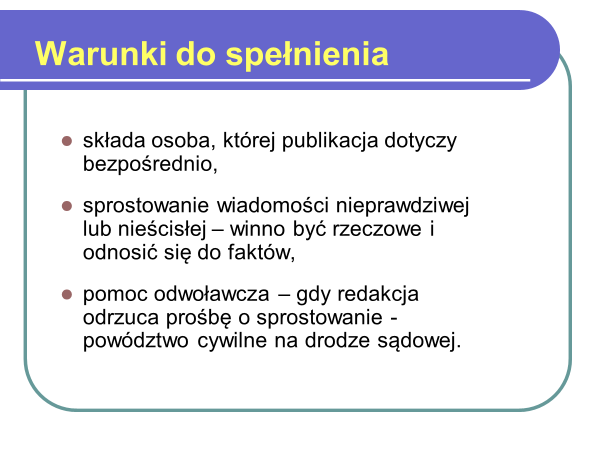 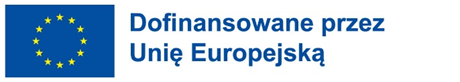 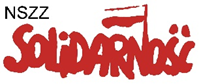 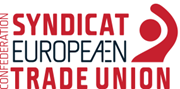 Trade Unions for a Fair Recovery
Cascading Grant
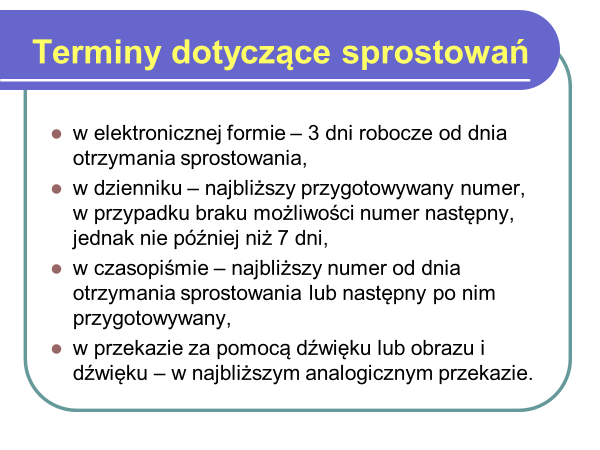 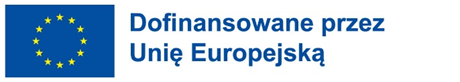 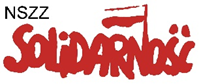 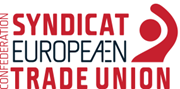 Trade Unions for a Fair Recovery
Cascading Grant
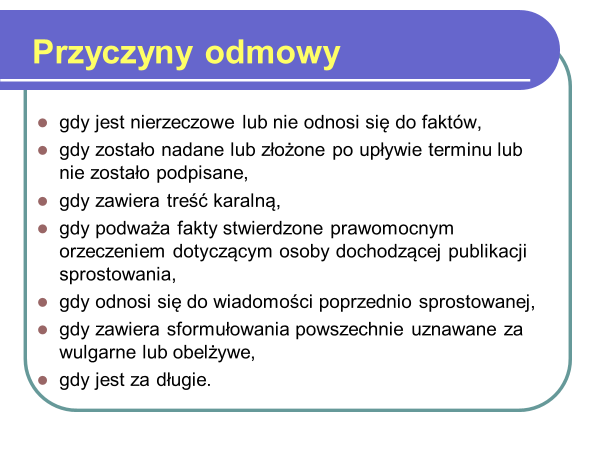 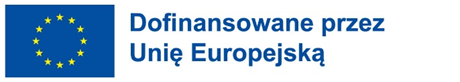 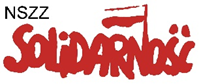 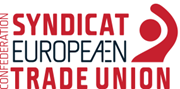 Trade Unions for a Fair Recovery
Cascading Grant
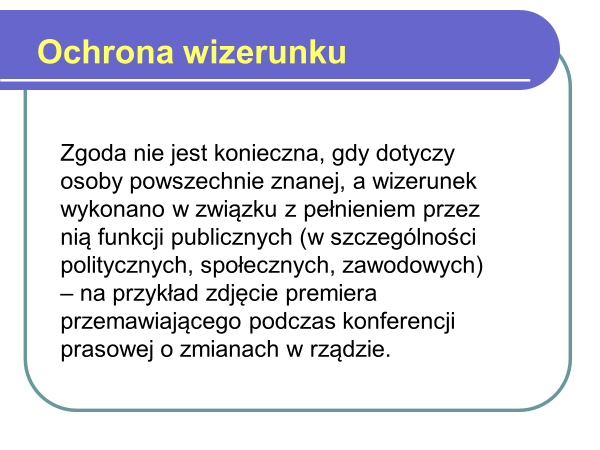 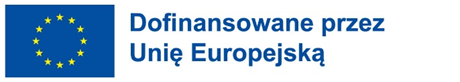 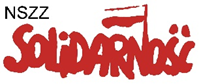 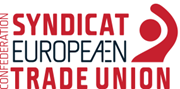 Trade Unions for a Fair Recovery
Cascading Grant
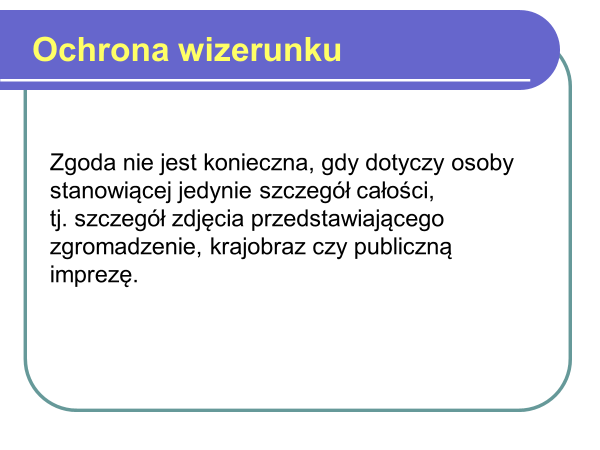 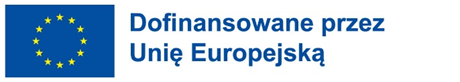 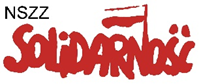 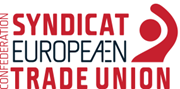 Trade Unions for a Fair Recovery
Cascading Grant
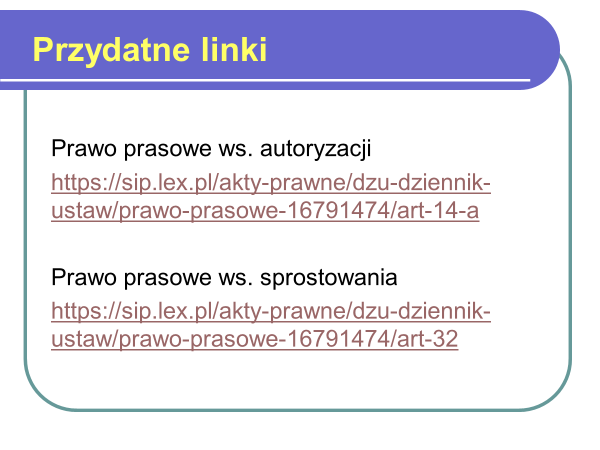 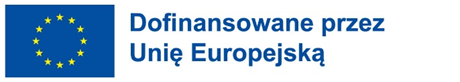 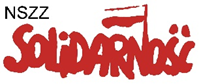 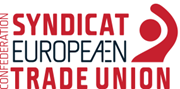 Trade Unions for a Fair Recovery
Cascading Grant
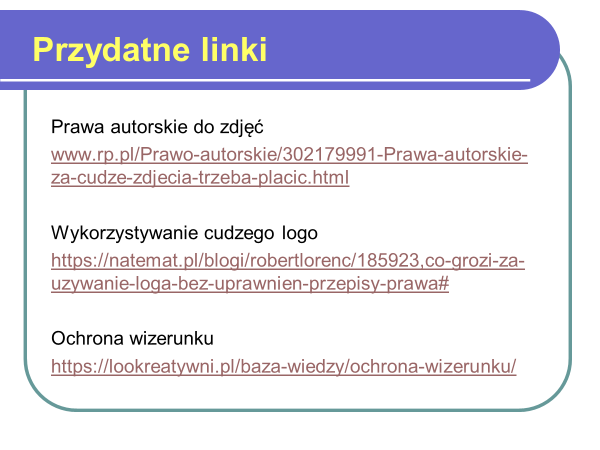 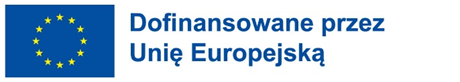 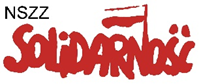 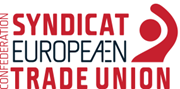 Trade Unions for a Fair Recovery
Cascading Grant
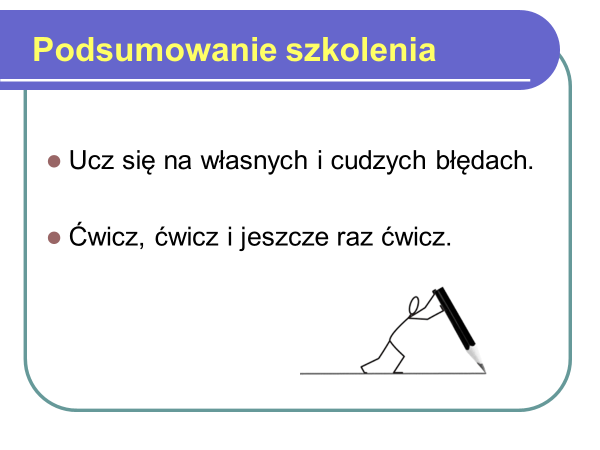 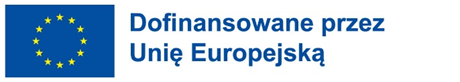 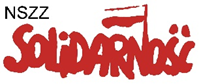 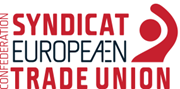 Trade Unions for a Fair Recovery
Cascading Grant
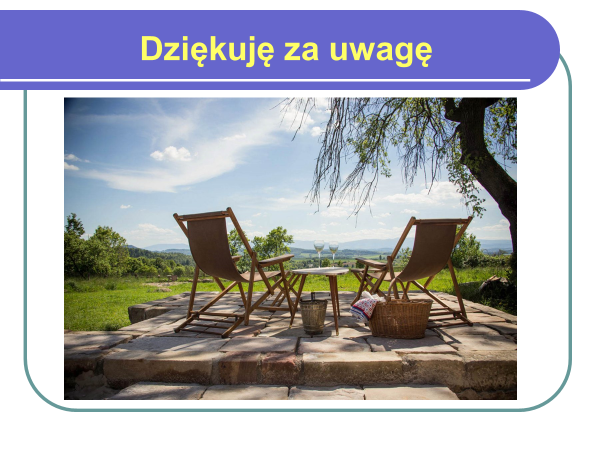 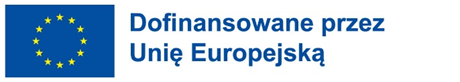